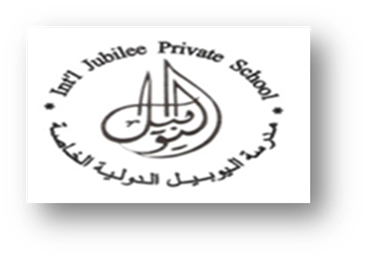 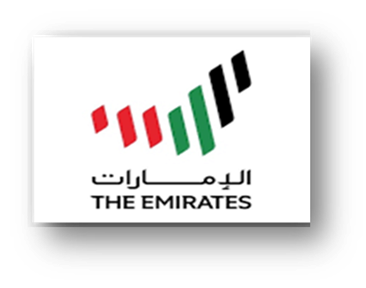 الأحد 29-8-2021م
الإحسان إلى الوالدين
آيات من سورة الإسراء
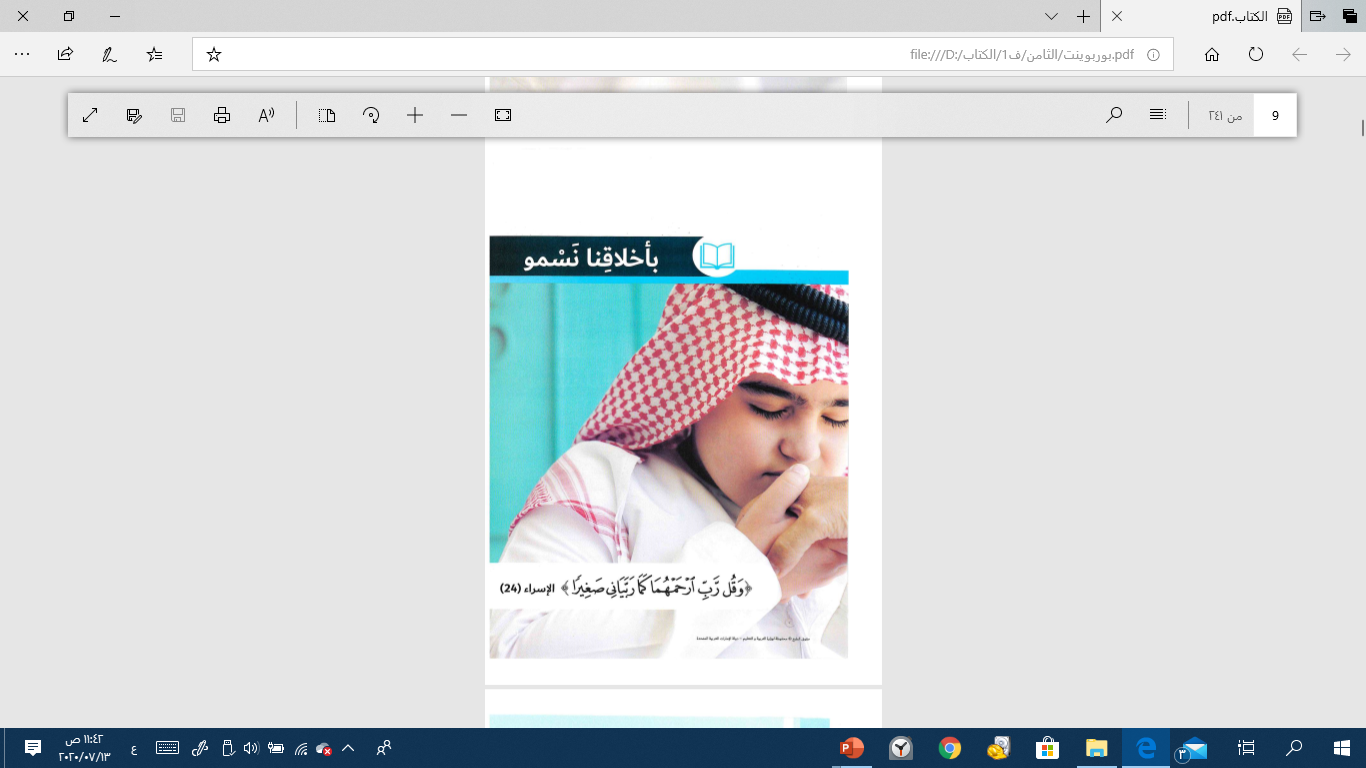 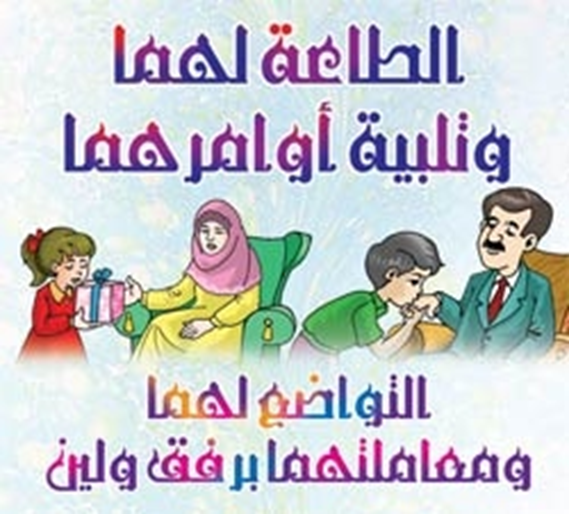 التهيئة الحافزة
عبّر عن هذه الصورة  بفقرة  من أسلوبك
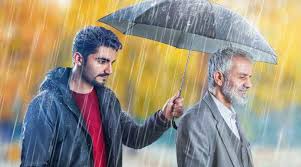 ( لمدة دقيقتين )
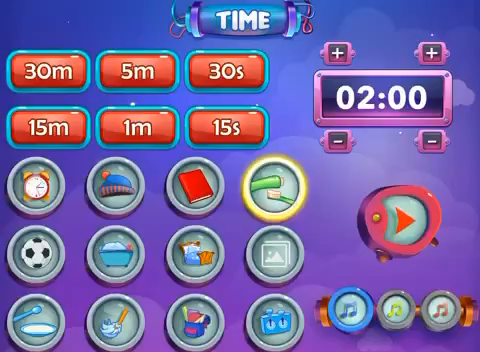 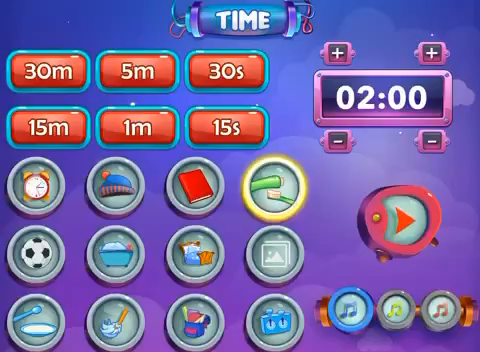 السؤال القبلي
( لمدة دقيقتين )
بعد قراءتك للدرس قبل الحصة :
ما الصفات التي ينبغي على المرء التخلق بها  ؟
نواتج التعلم
يفسر كلمات النص مستنبطا الدلالات التعبيرية فيه .
2. يفسر الأسماء والأفعال بمرادفاتها وأضدادها .
3. يحلل الطالب النص القرآني ويحدد الفكر الرئيسية والتفاصيل الجزئية.
4. يفسر الكلمات مستخدمة المعجم الورقي والرقمي ، وتستخدمها في سياقات تعزز معناها .
في أثناء قراءةِ النَّص:
اقرأ الدرس في البيتِ قبلَ الحصةِ، اقرأ، تأمَّل، تساءَل، وسجِّل ملحوظاتِك، ثمَّ شارك زُميلائك ومعلمَتك أفكارَك ومشاعِرَك حول ما قرأْت.
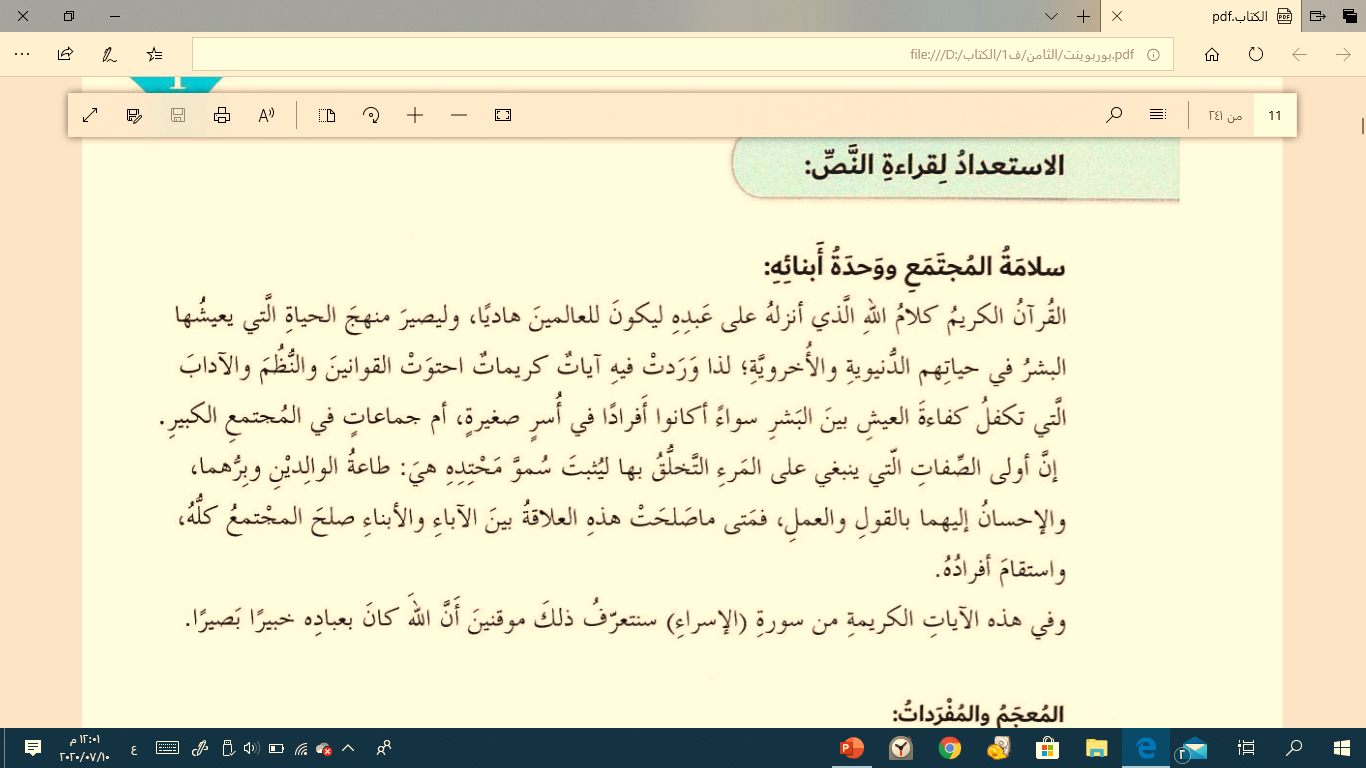 الاستعدادُ لقراءةِ النصّ :
اكتب أهم النقاط التي ذكرت في الفقرة السابقة عن  سلامة المجتمع ووحدة أبنائه 
هيا لنتنافس ونكتب إجاباتنا
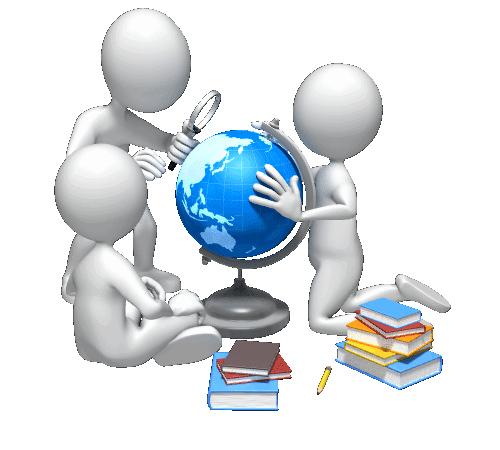 في أثناء قراءة النص :
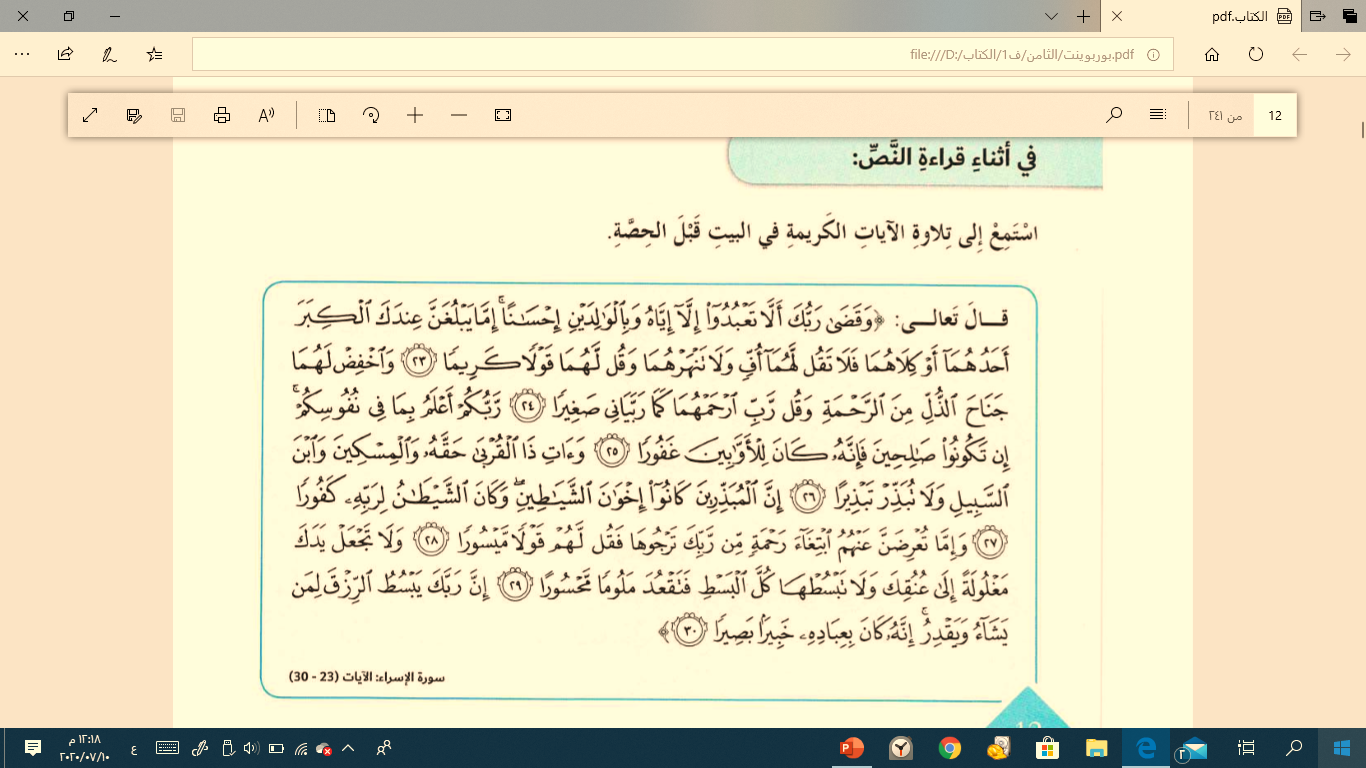 استمع إلى تلاوة
 الآيات الكريمة 
في البيت قبل الحصة :
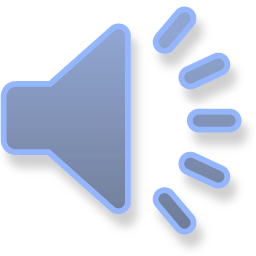 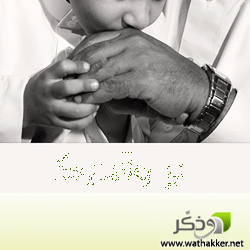 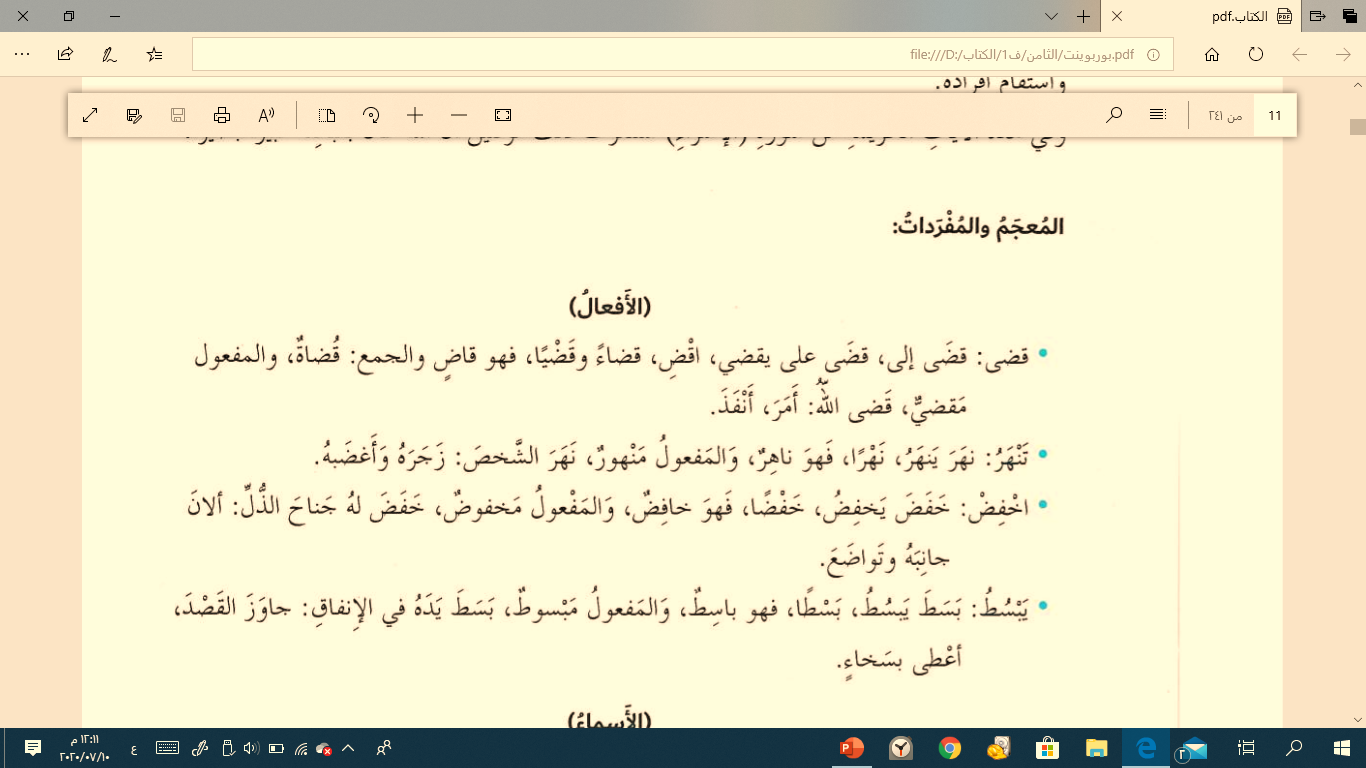 المعجم والمفردات :
أدخل كلمة قضى في 
جملة من إنشائكِ .
اكتب ضد كلمة تنهر .
ترضي
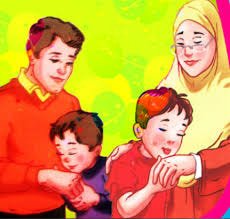 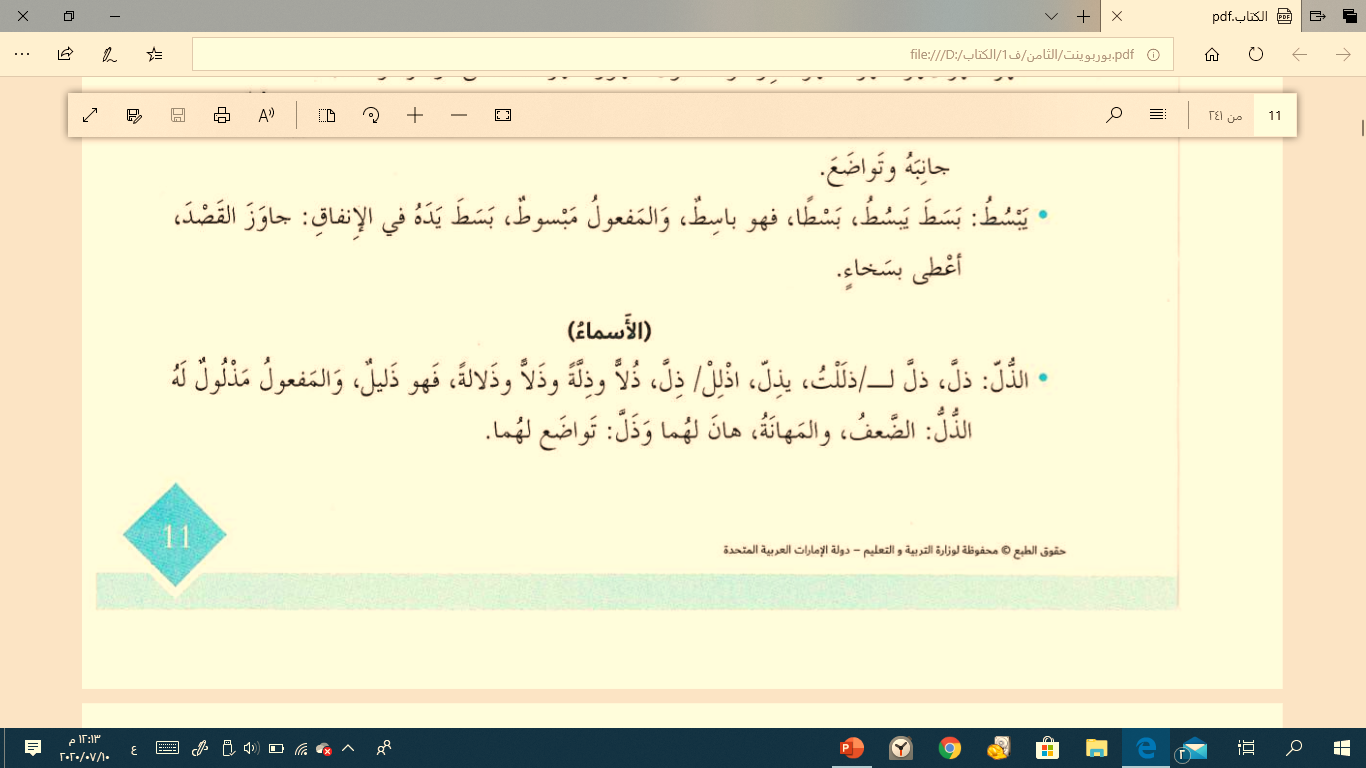 المعجم والمفردات :
أدخل كلمة الذل في 
جملة من إنشائكِ .
اكتب مرادف 
كلمة الرزق
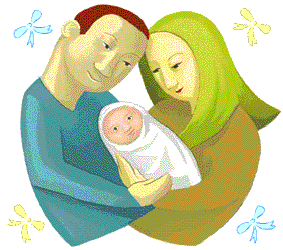 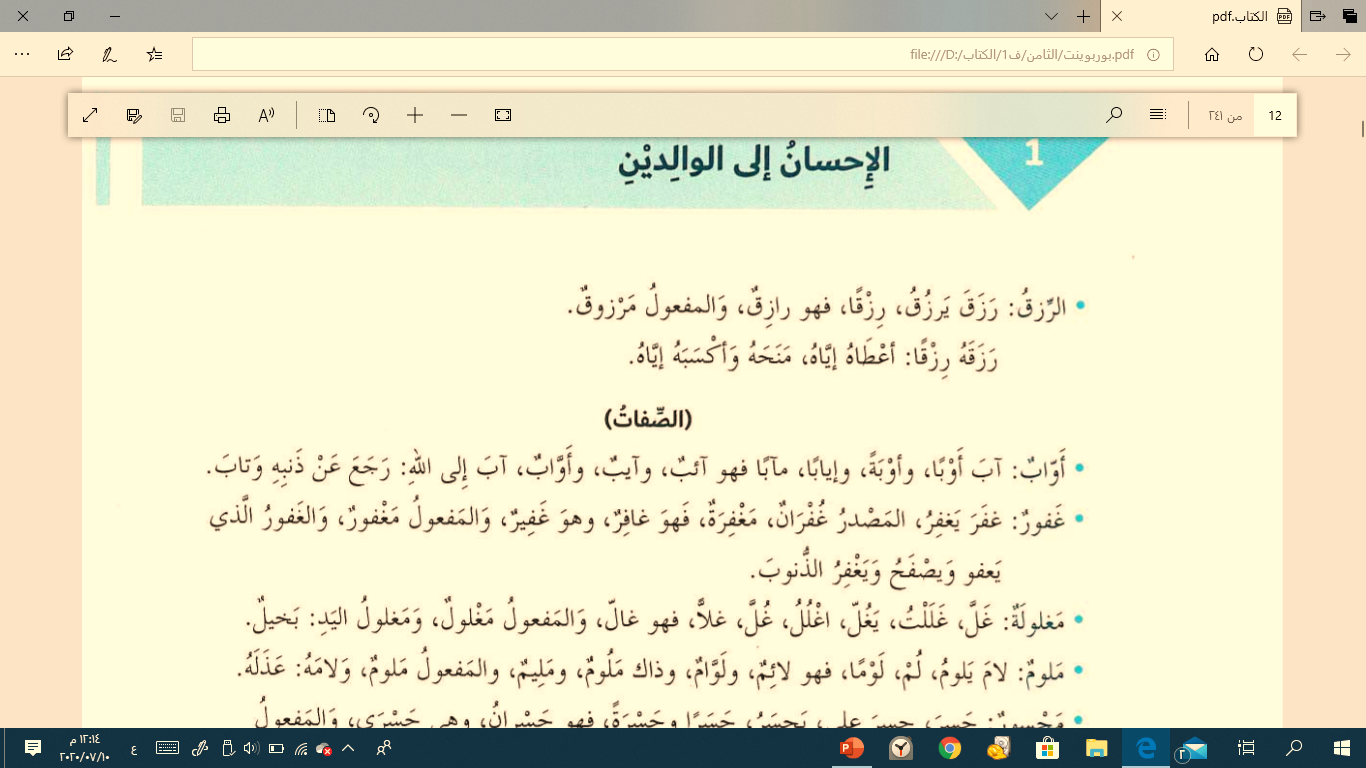 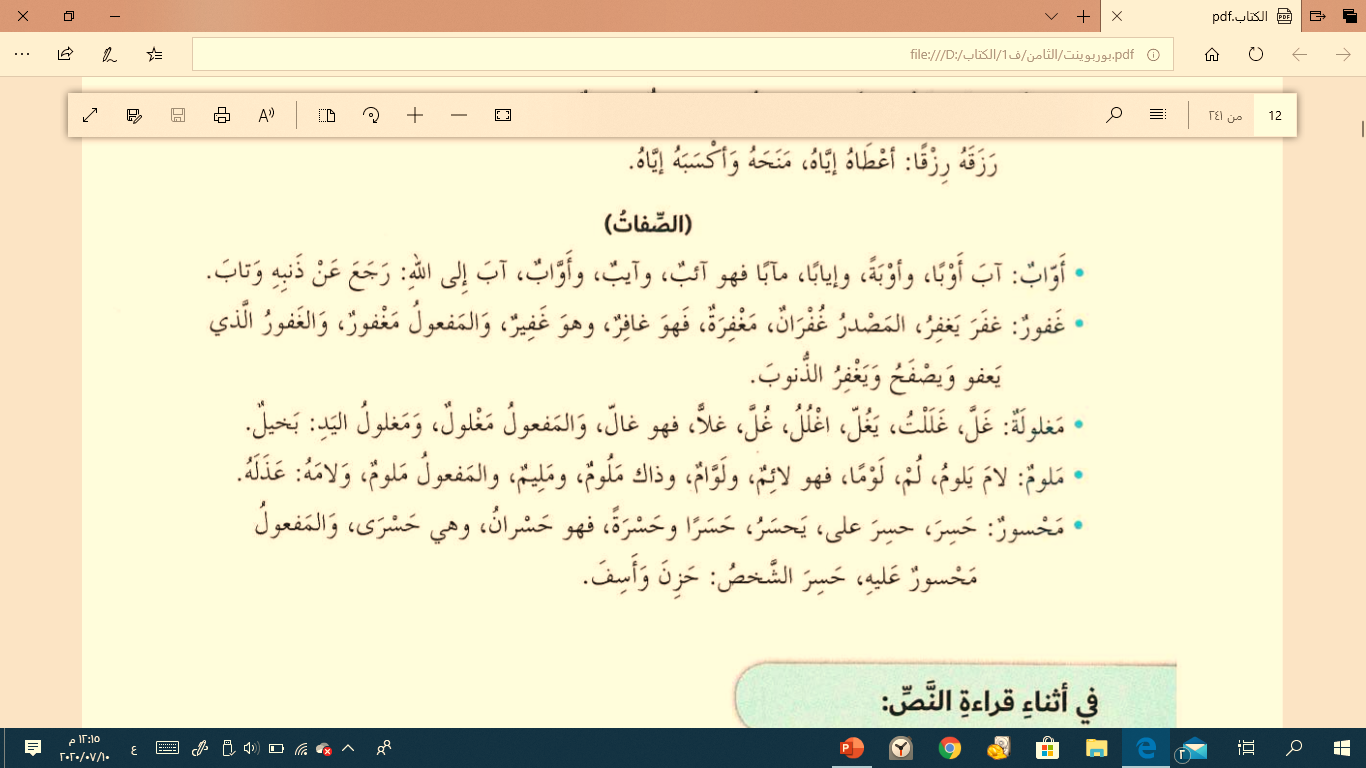 المعجم والمفردات :
أكمل الفراغات التالية :
الأواب
الأوابين مفردها :
المساكين
المسكين جمعها :
فاحشة جمعها :
الفواحش
حول النص :
بعد قراءة النص :
1- لماذا جاءَ الامرُ في الآياتِ بالإحسانِ إلى الوالدينِ بعدَ الأمرِ بعبادةِ اللهِ وحدهُ لا شريكَ لهُ ؟
لأهميتهما وعلو قدرهما عند الله عز وجل فهما السبب في وجودنا في هذه الحياة لعبادة الله وحده
2- كيفَ صورتِ الآياتُ كلًّا منَ البخيلِ والمبذرِ ؟
صورت البخيل بمن قُيدت يده لعنقه ( كناية عن البخل )
وصورت المبذر بأنه من إخوان الشياطين
حول لغة النص :
بعد قراءة النص :
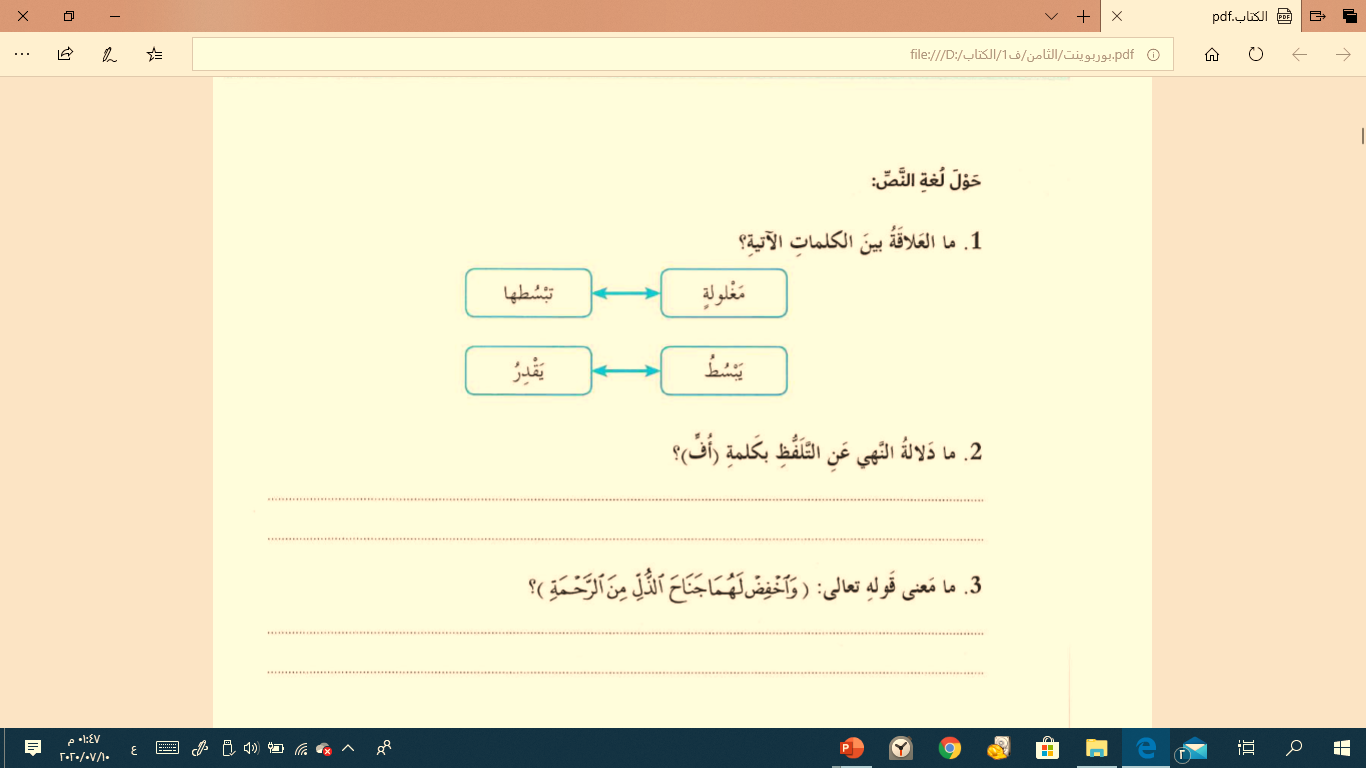 طباق ( تضاد )
طباق ( تضاد )
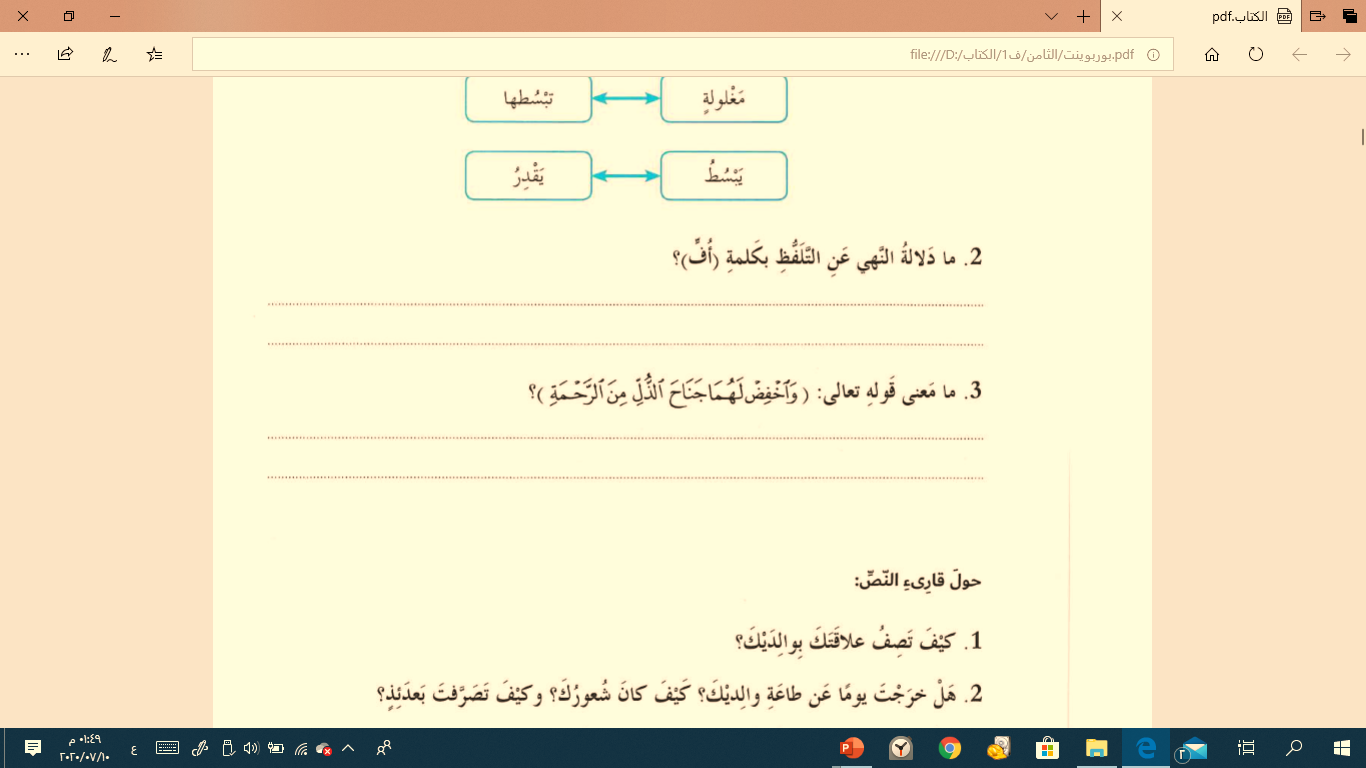 الزجر والتخويف الشديد من توجيه أقل شيء يؤذي الوالدين ( فما بالنا بمن يفعل أكثر من ذلك القول )
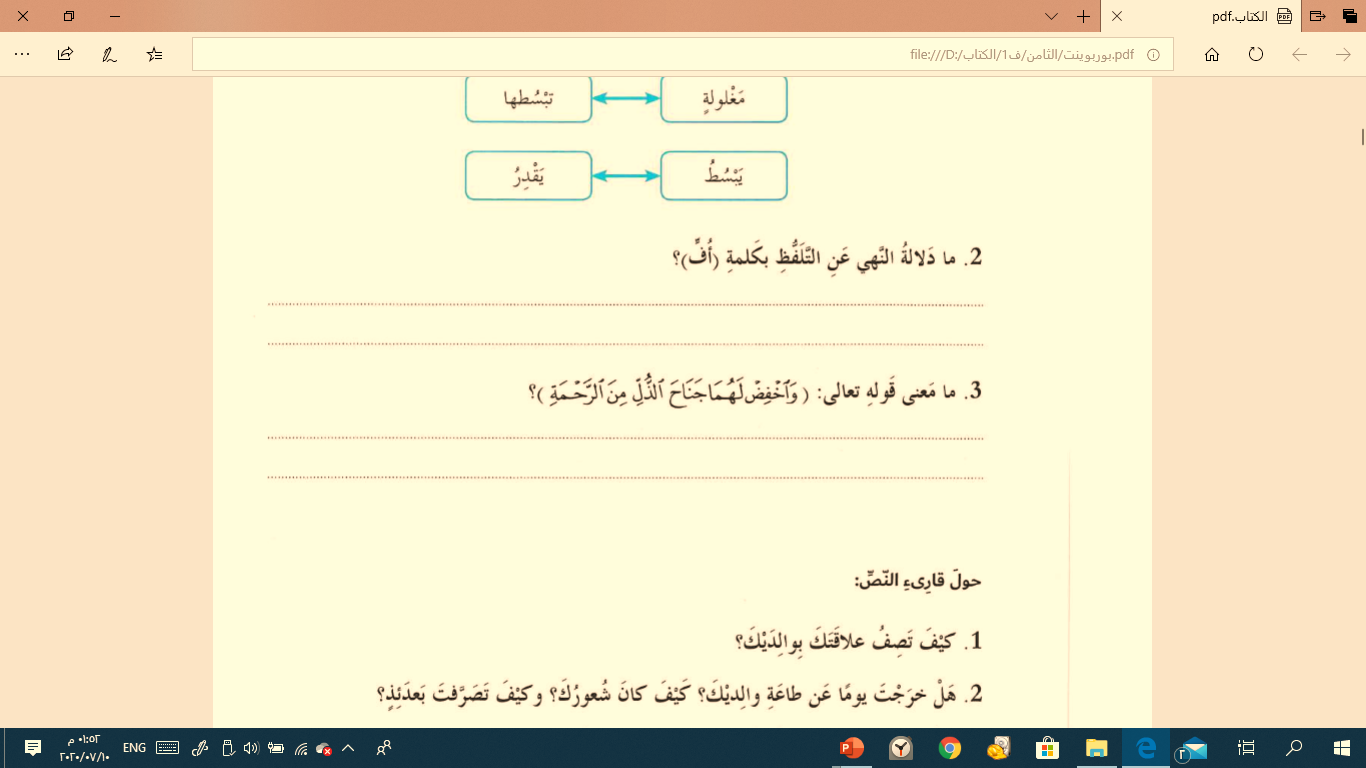 ألن جانبك وتواضع لهما خضوعا وإذلالا ورحمة بهما ( عاملهما بلطف ولين )
حول النص :
بعد قراءة النص :
3- أرستِ الآياتُ قاعدةً راسخةً في الإنفاقِ ، وضح هذه القاعدةَ ، وبيني تأثيرَ تطبيقها على الفردِ والمجتمعِ ؟
هي قاعدة التوسط والاعتدال في الإنفاق حيث إن لها أبلغ الأثر على الفرد والمجتمع فبها يتحقق الرخاء والاطمئنان وتتلاشي معها صفات الحسد والحقد تجاه الآخر
4- ما أثرُ الإحسانِ إلى المحتاجينَ في تلاشي المشكلاتِ الاجتماعيةِ واستقرارِ المجتمعِ؟
الإحسان عامة من الصفات التي حثنا عليها ديننا الحنيف والإحسان إلى المحتاج  يحقق الأمن والأمان ويوفر الحياة الكريمة ويُعف النفس ويصرف بعض الصفات السيئة مثل السرقة والتسول والنصب والاحتيال .
التأكد من فهم النص
أجيبي عن الأسئلة التالية
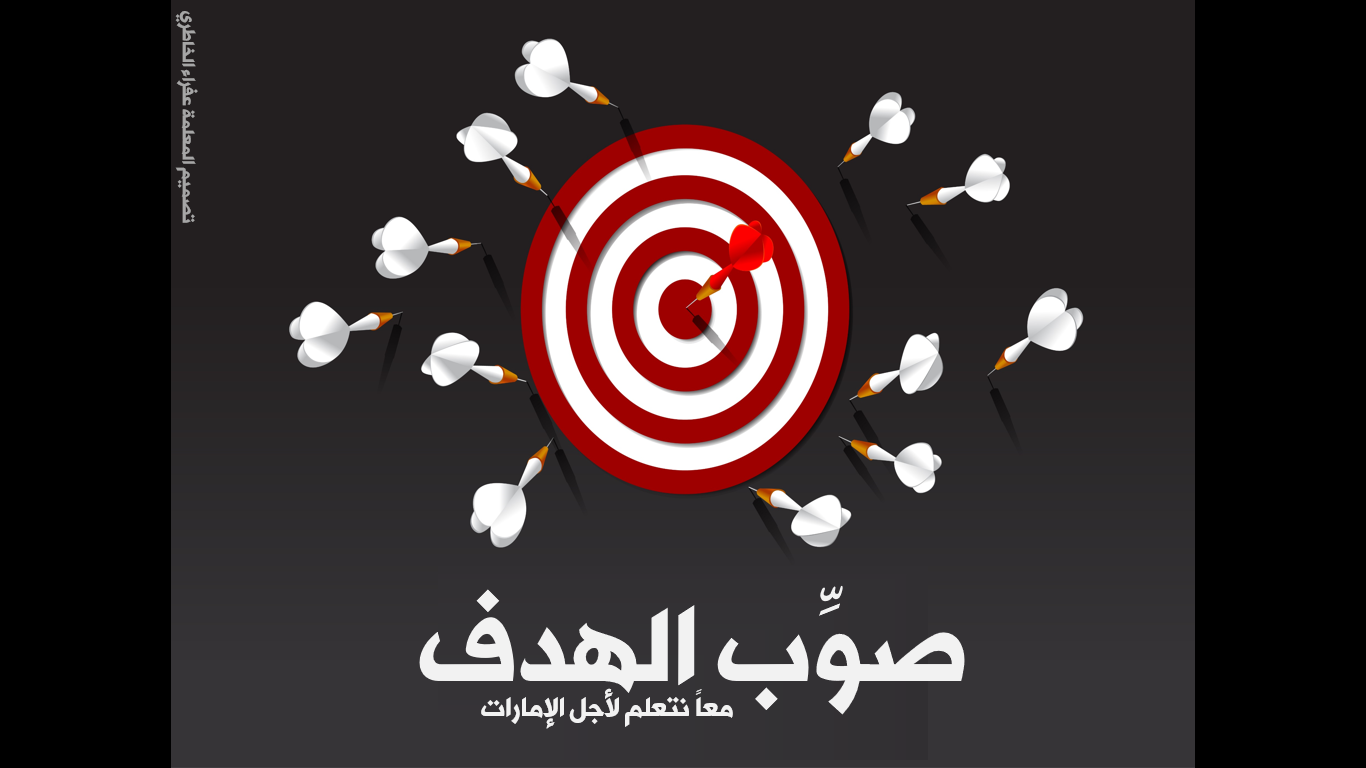 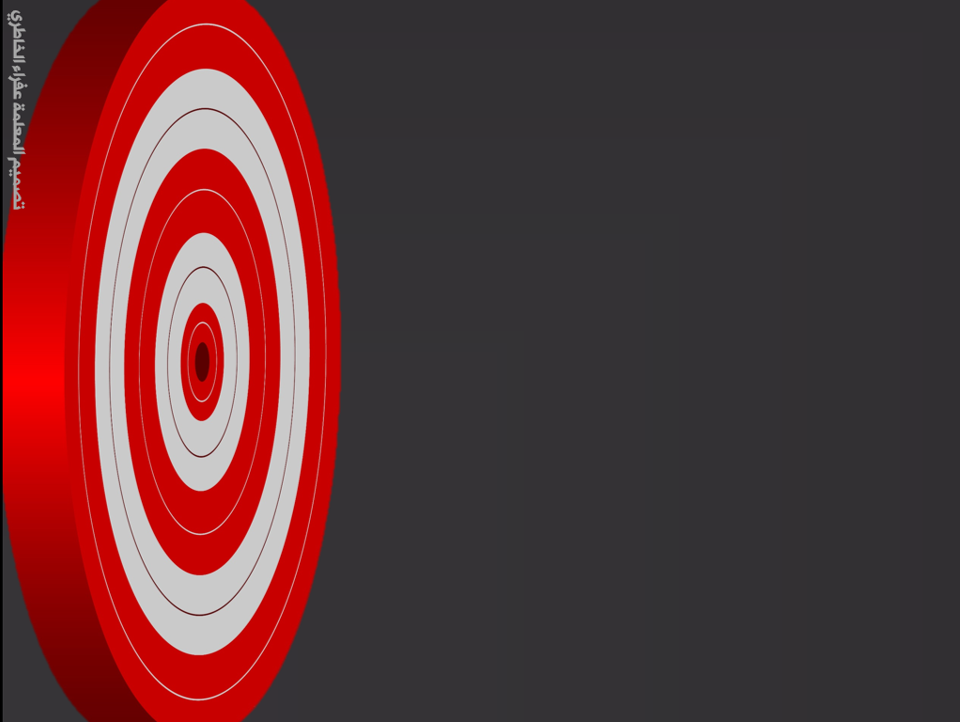 (مرادف كلمة كفورًا )
( مشركا  )
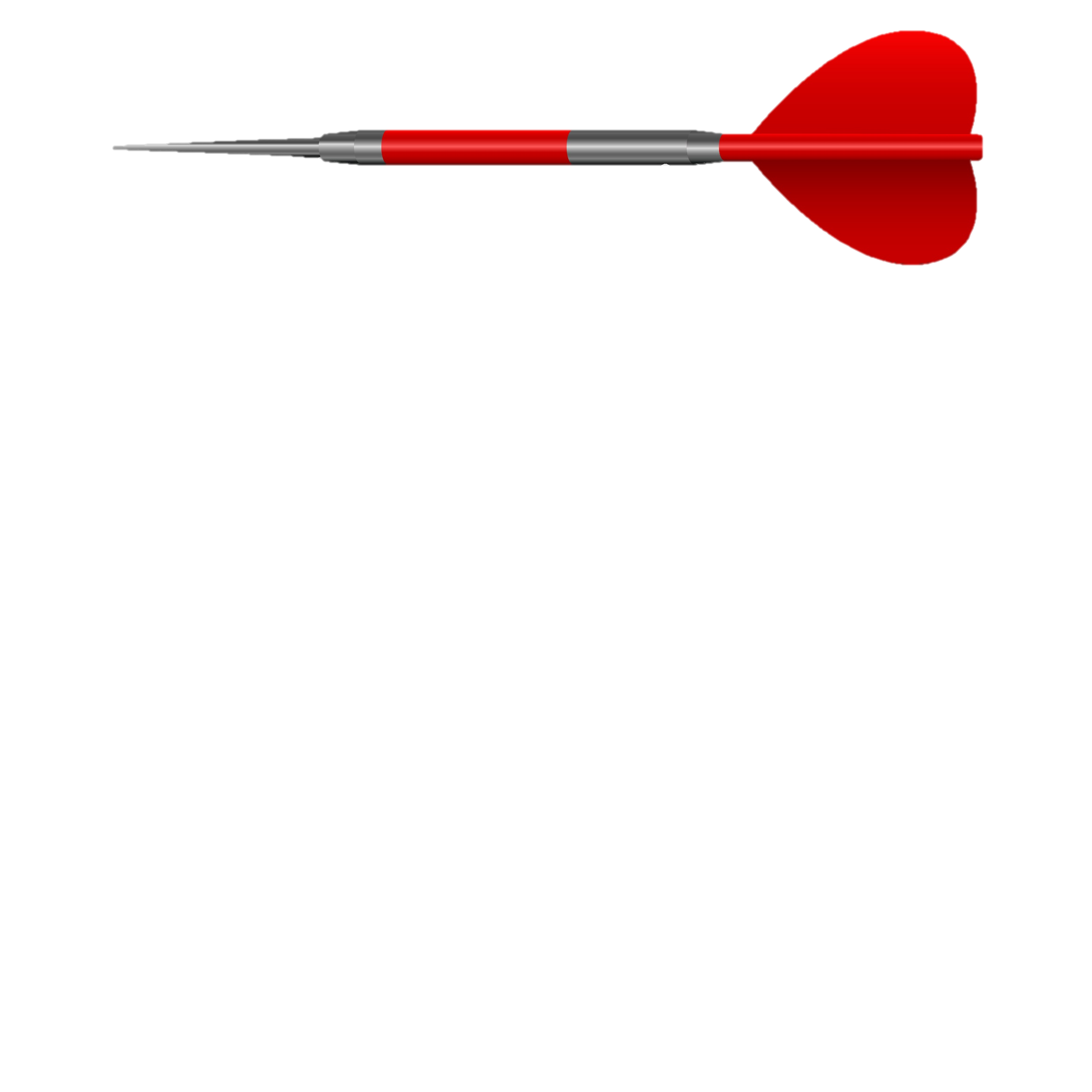 ( جحودا )
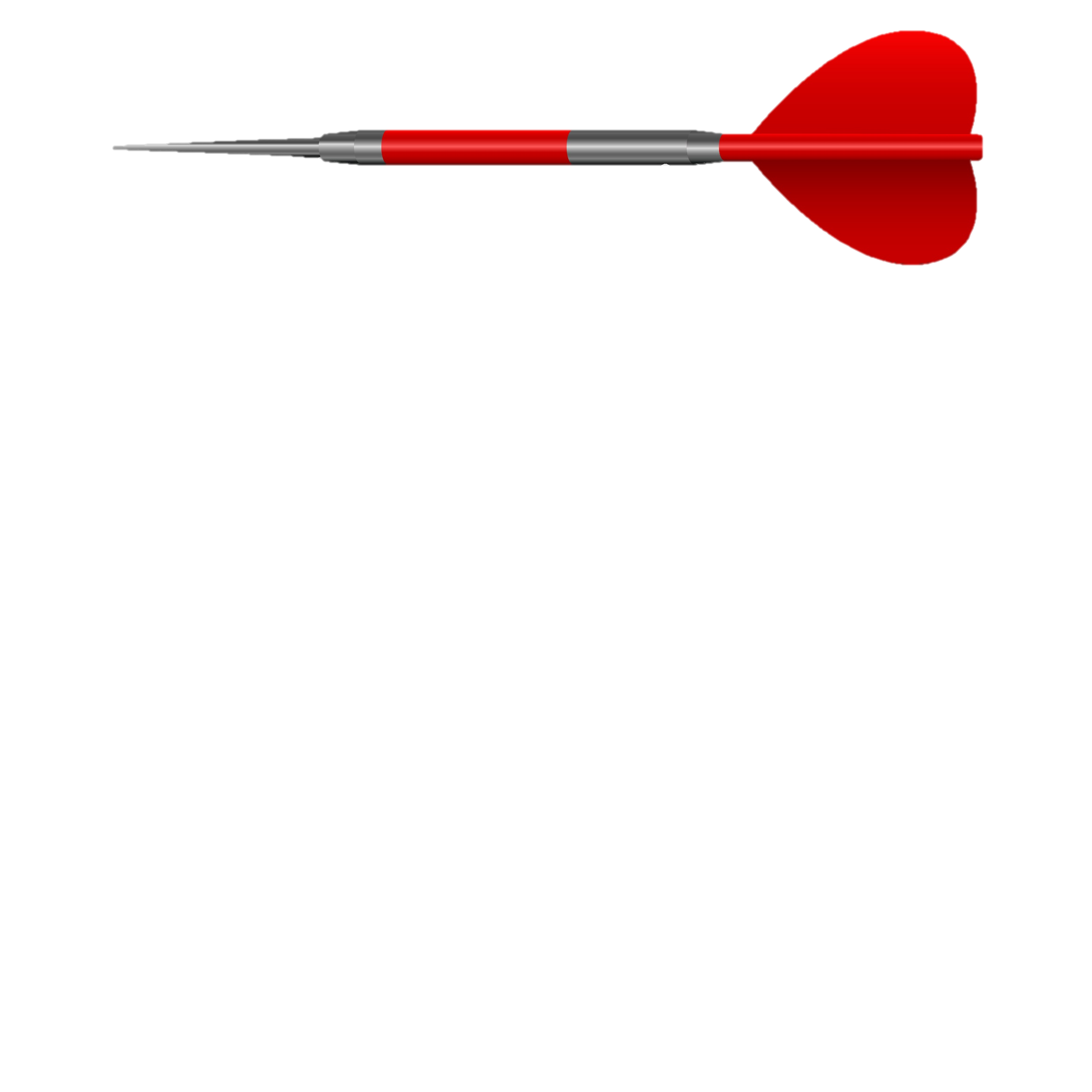 ( بخيلا  )
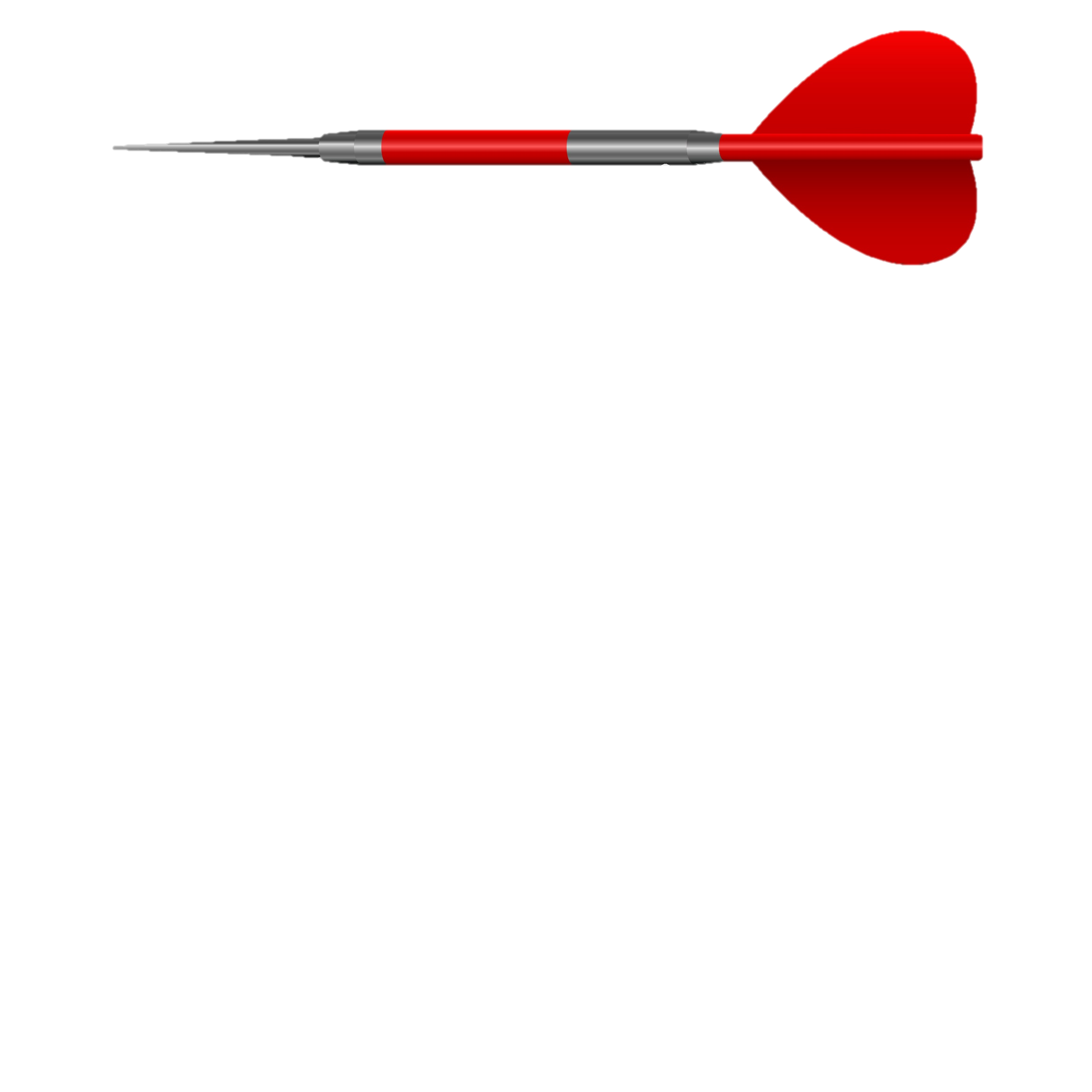 السؤال التالي
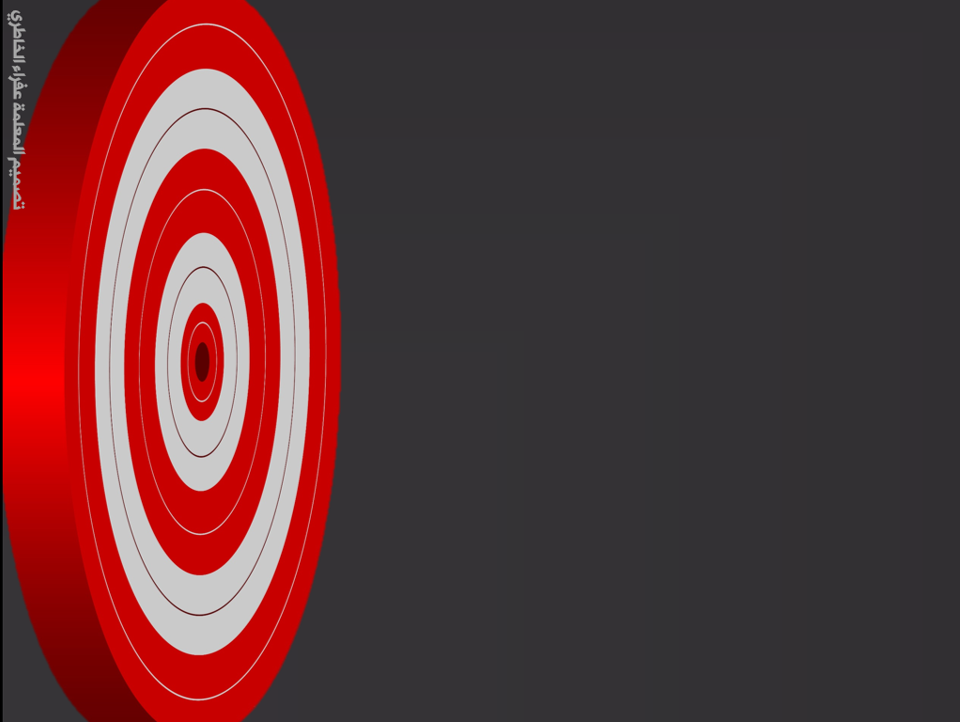 (من حقوق الوالدين )
( أن لا تعبدوا إلا إياه )
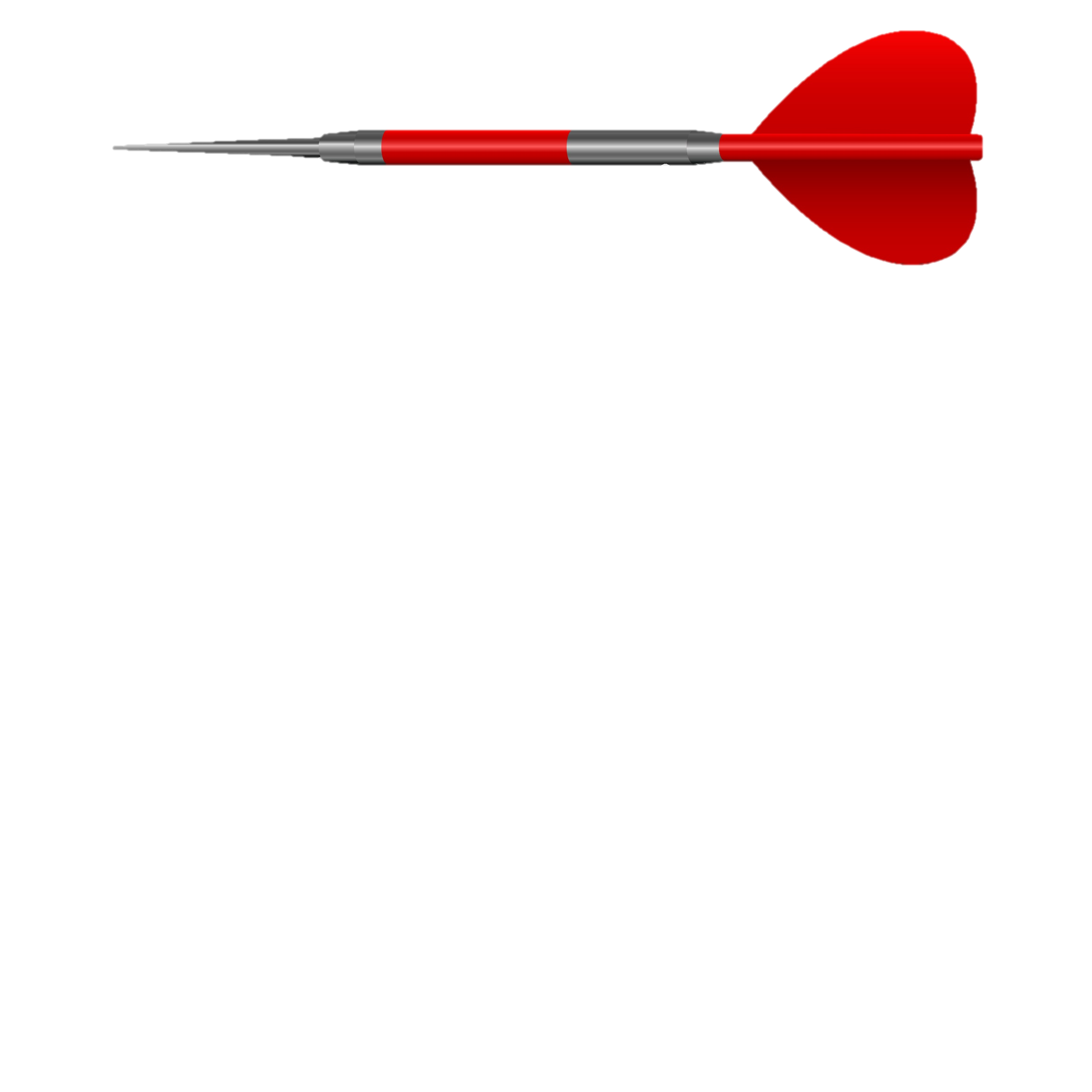 ( أوفوا الكيل ، أوفوا بالعهد )
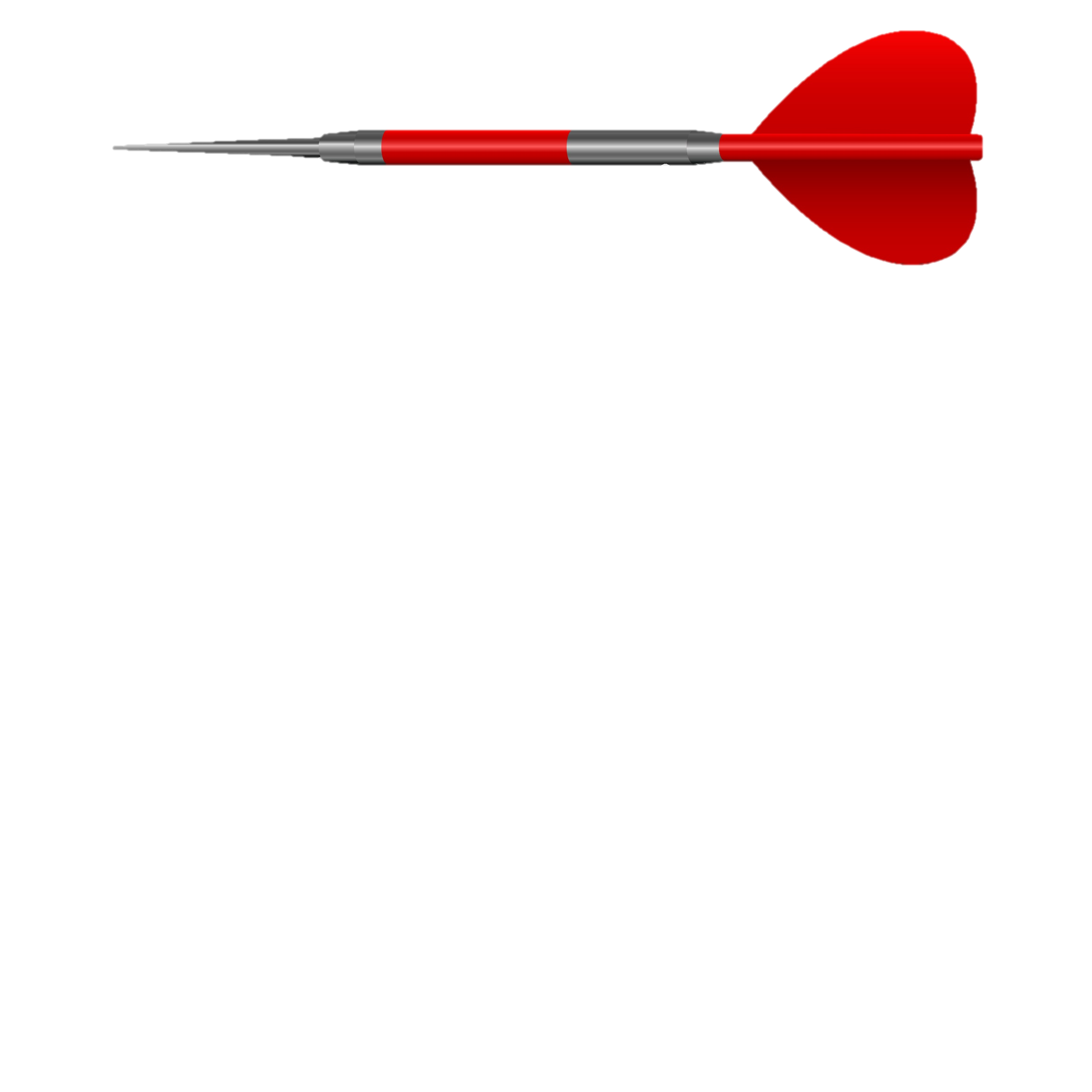 ( قل لهما قولا كريما )
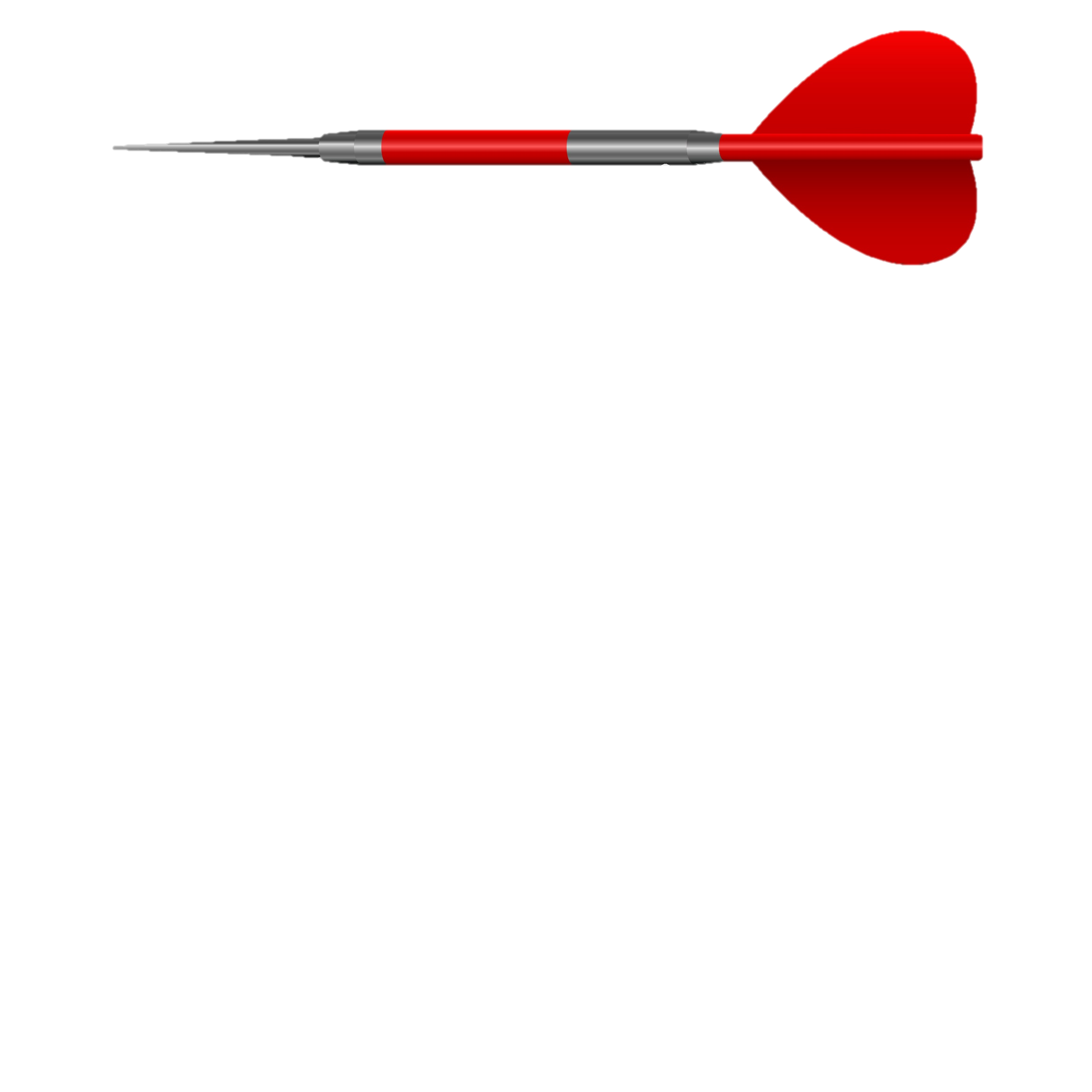 السؤال التالي
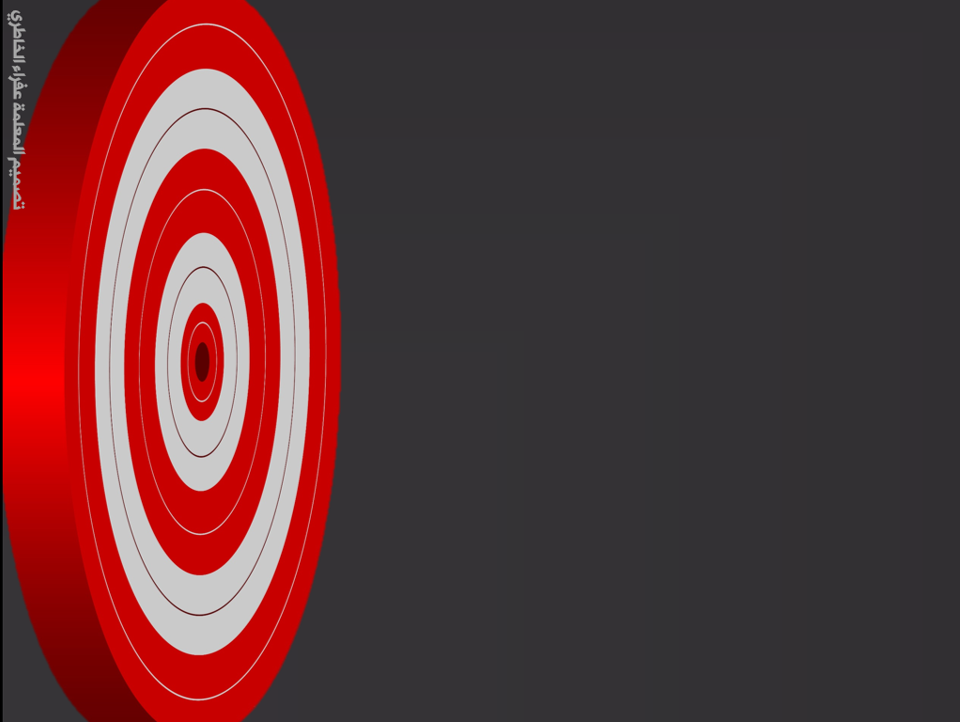 ( اليد المغلولة تدل على :  )
( العطاء )
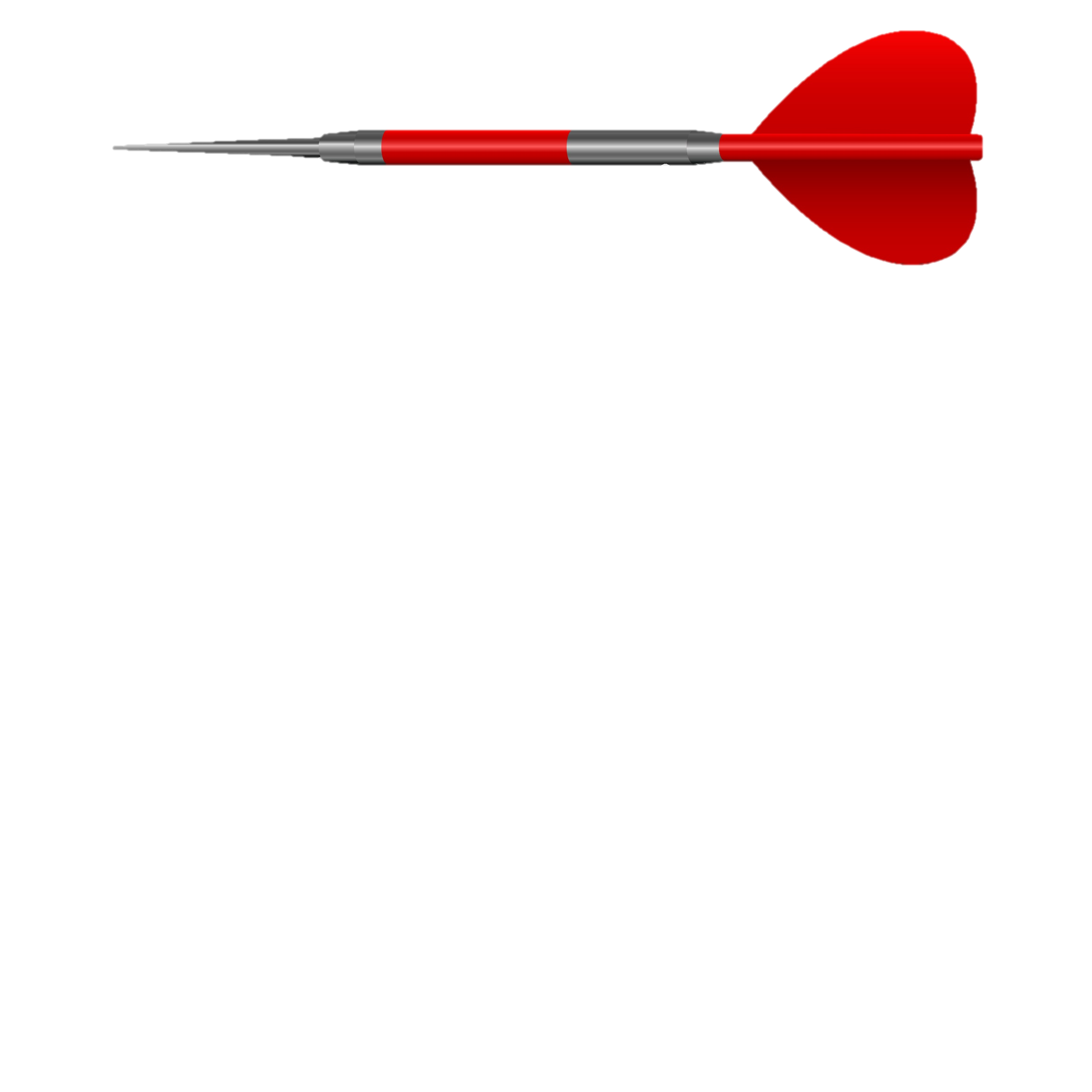 ( البخل )
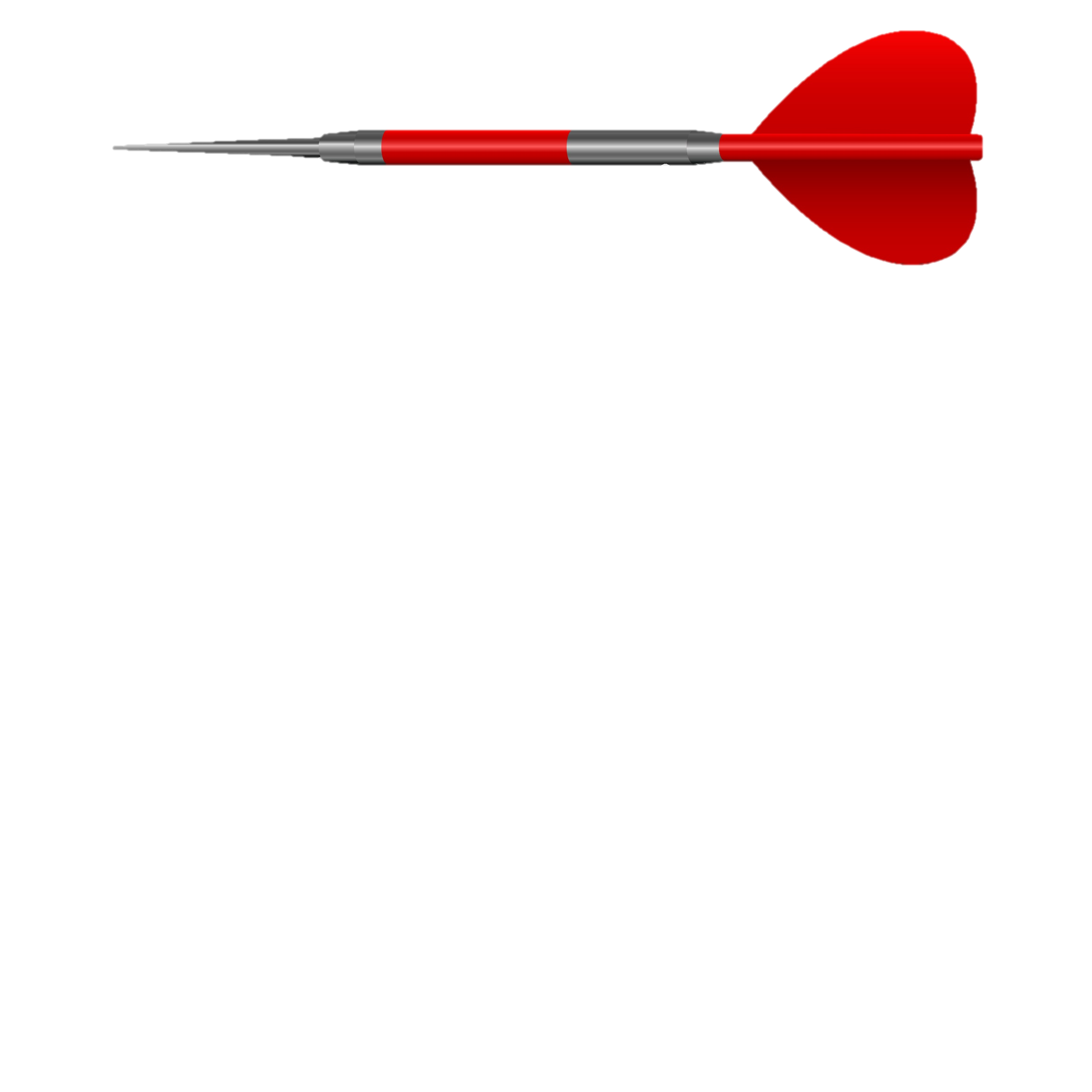 ( الإسراف )
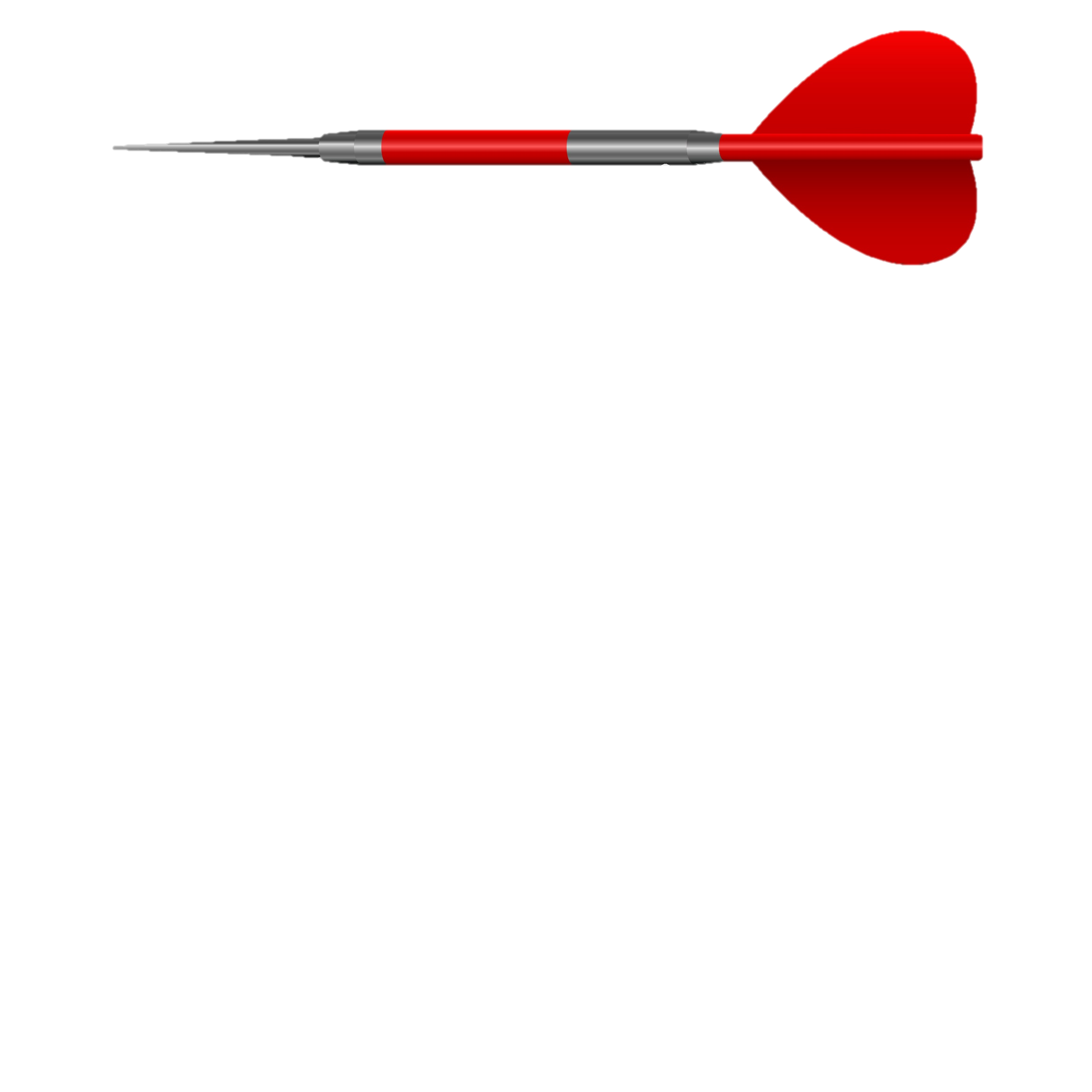 السؤال التالي
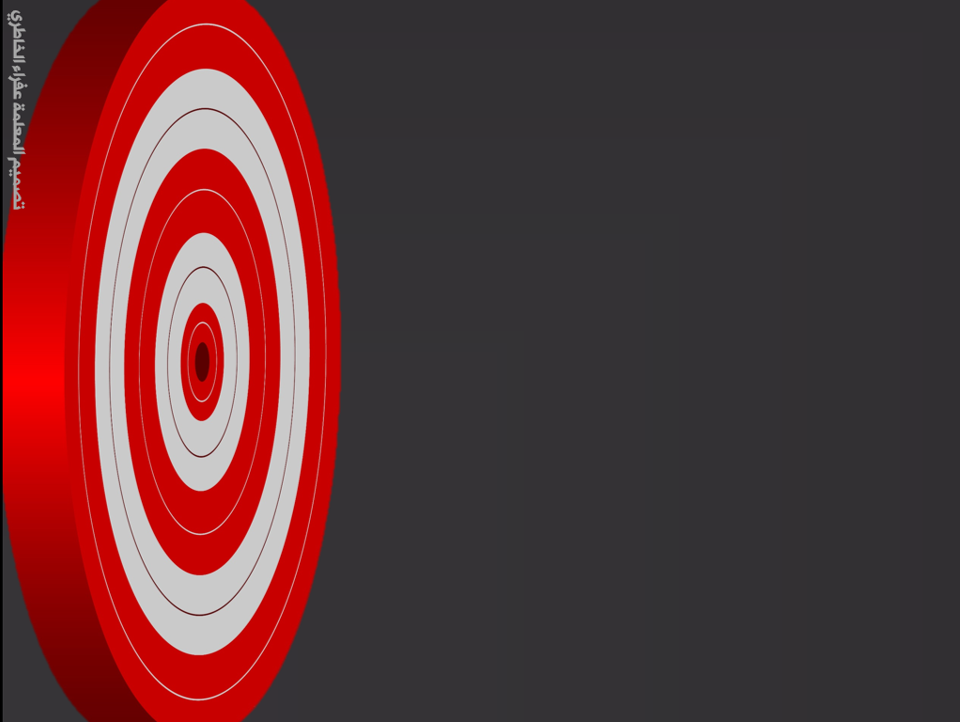 (اليد المبسوطة كل البسط دلالة على : )
( الكرم  )
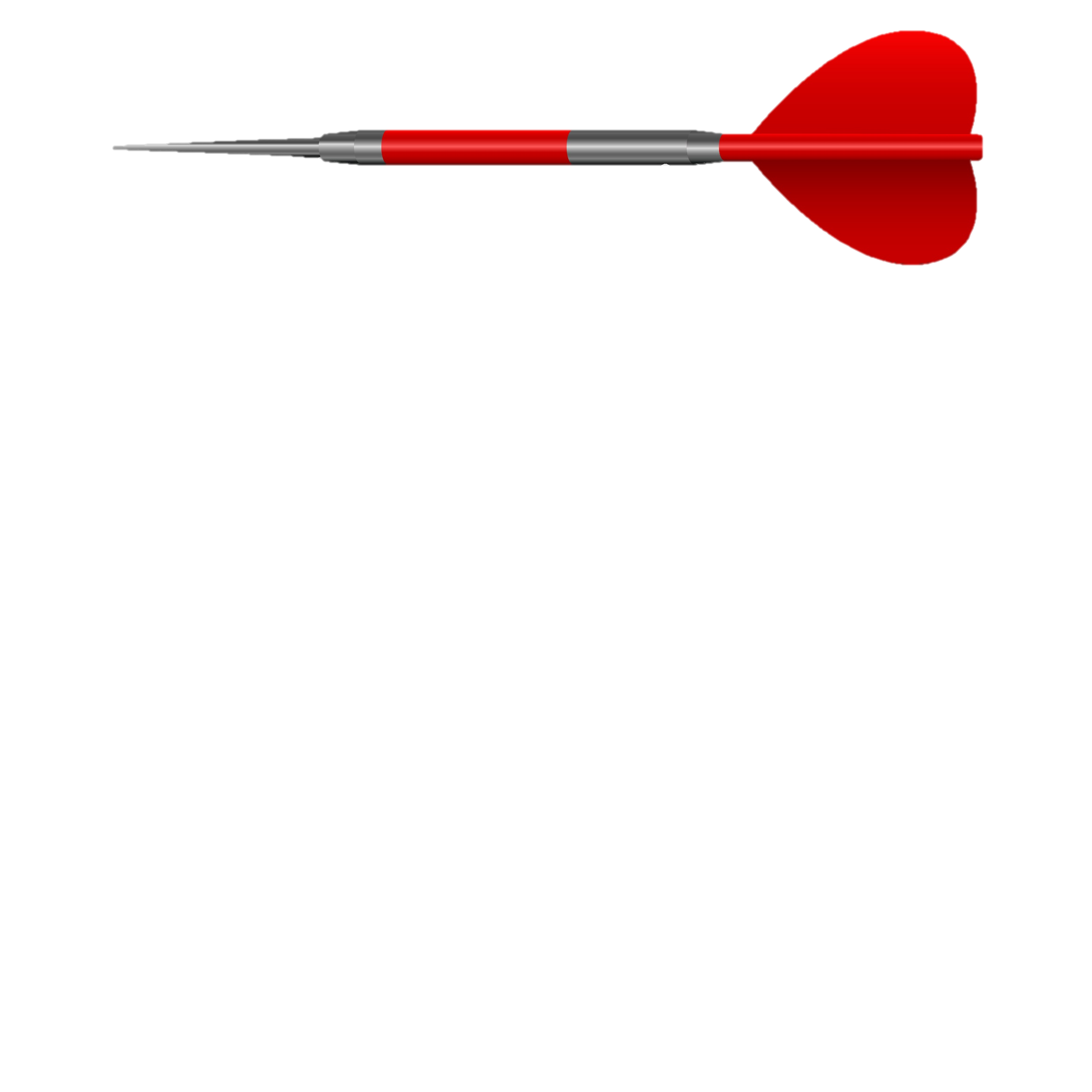 (   الإسراف )
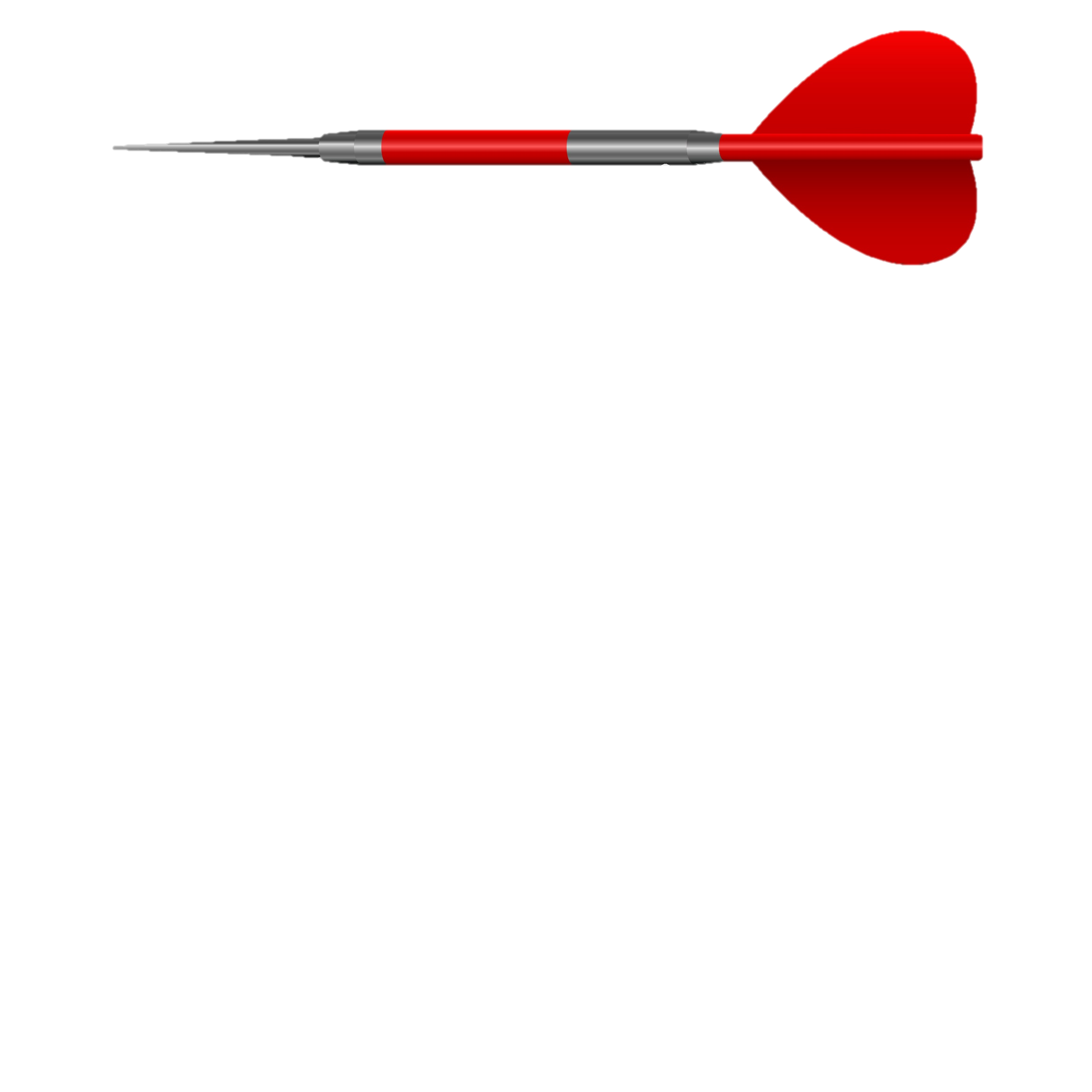 ( البخل )
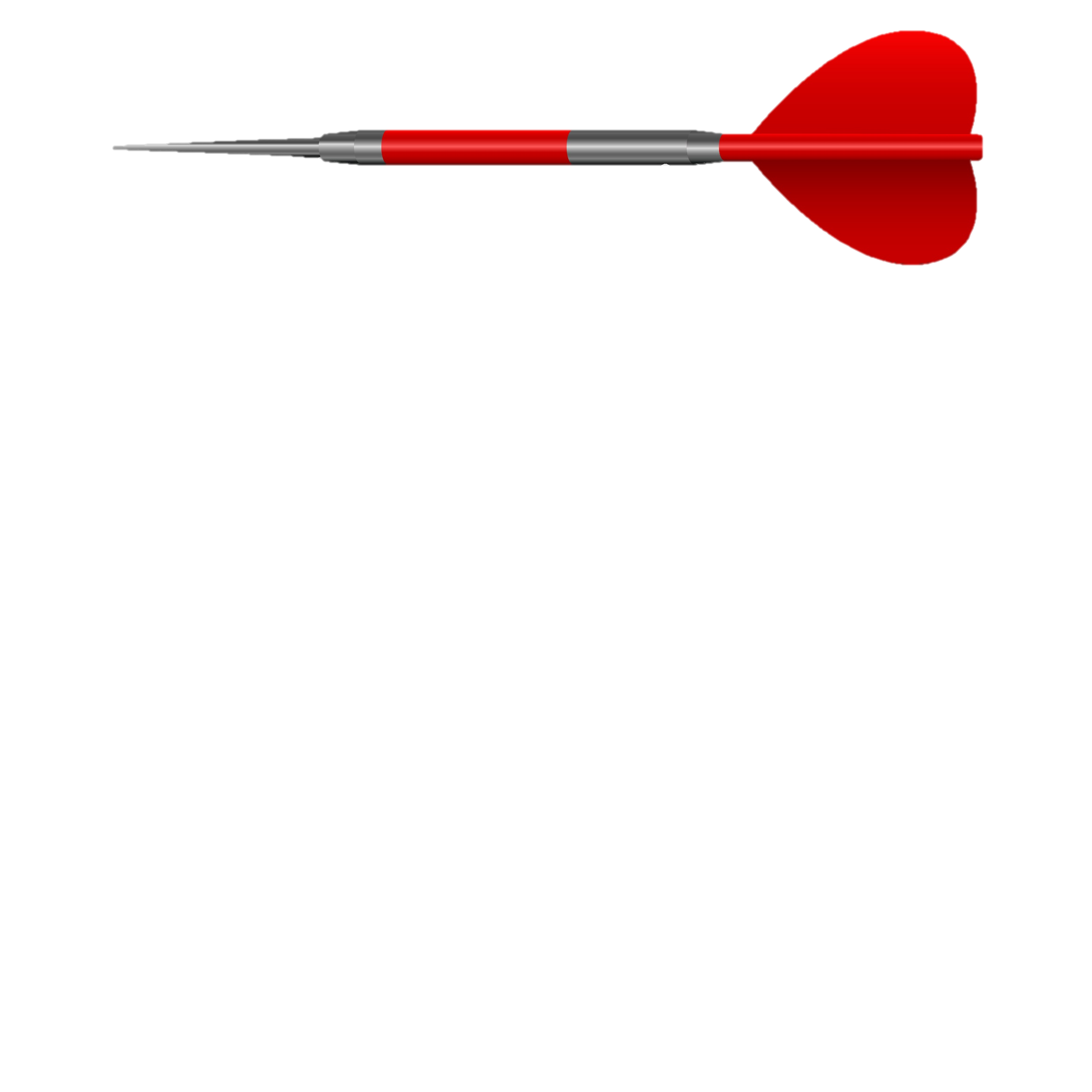 السؤال التالي
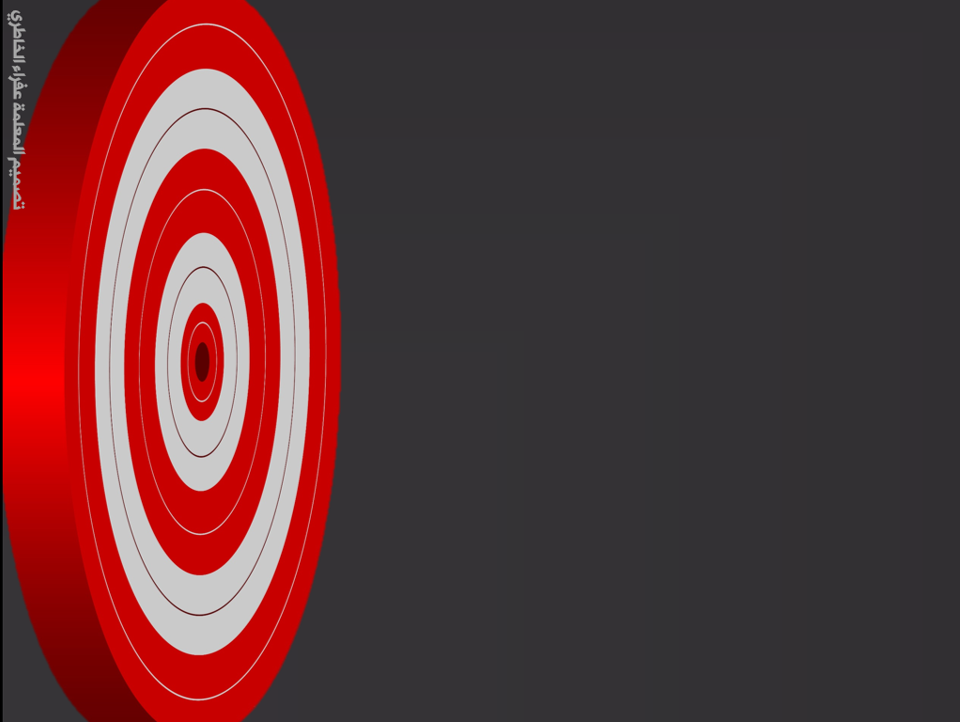 (الذي لا يزور والديه ولا يهتم برعايتهما ولا يسأل عنهما يسمى : )
( بارًا )
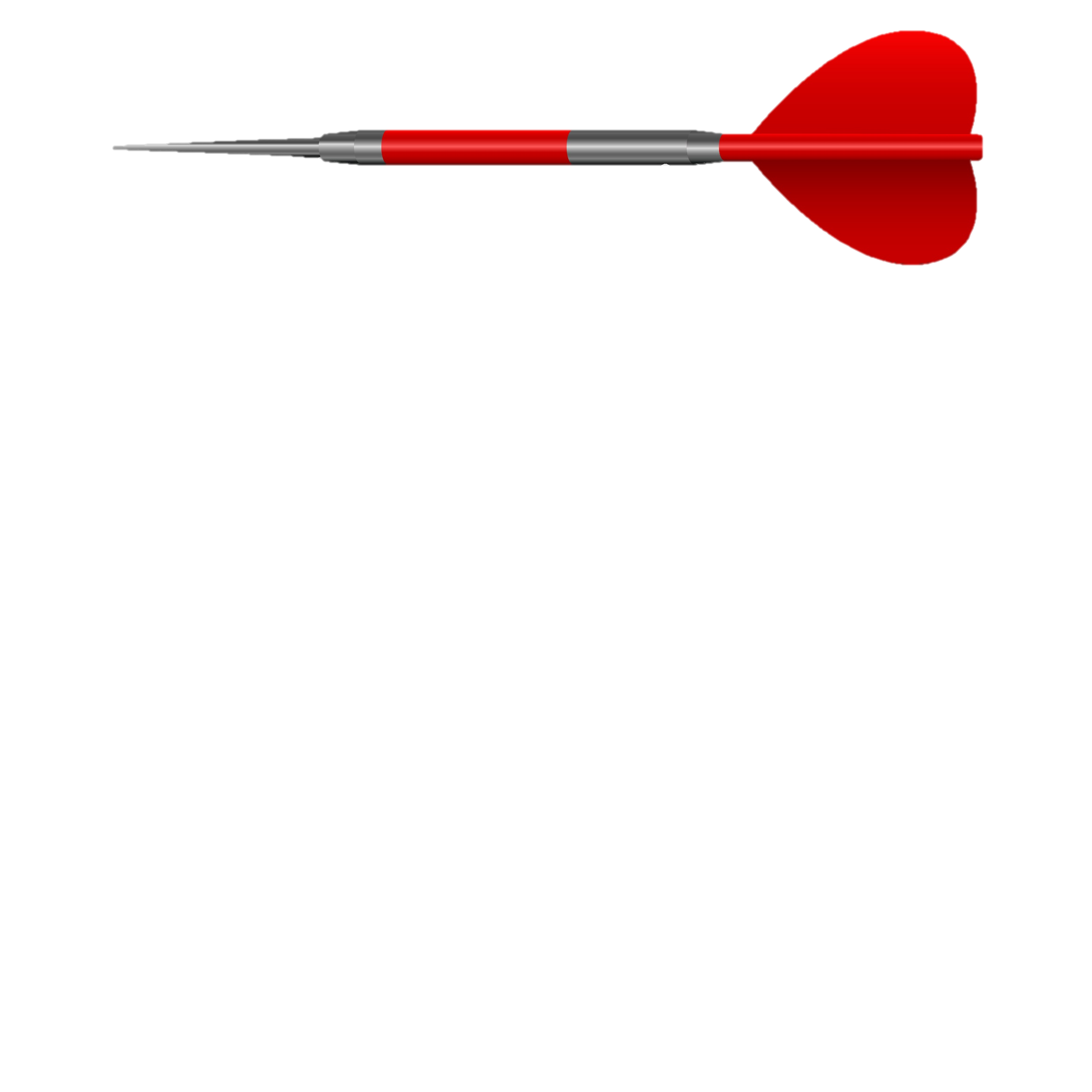 ( وفيًا )
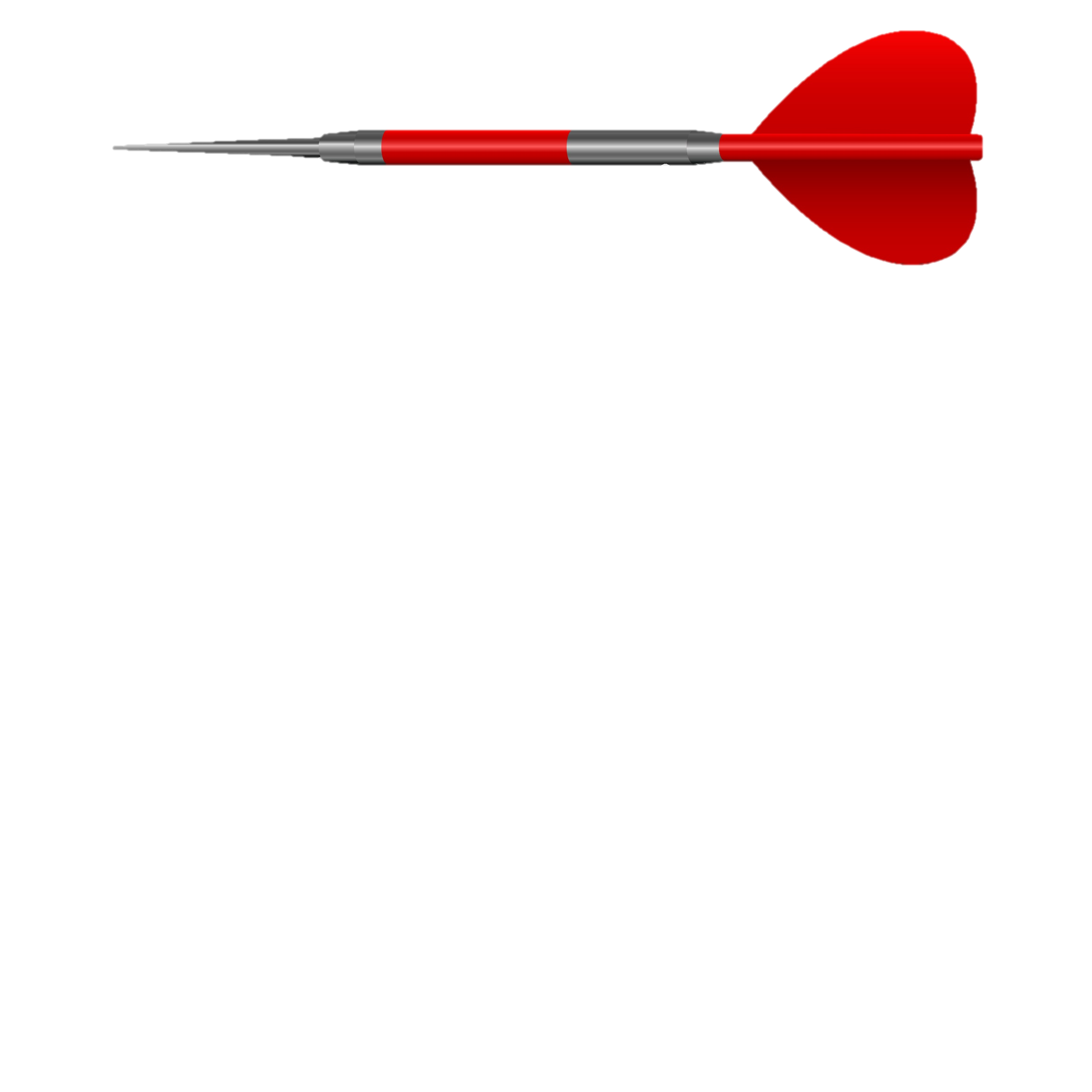 ( عاقًا )
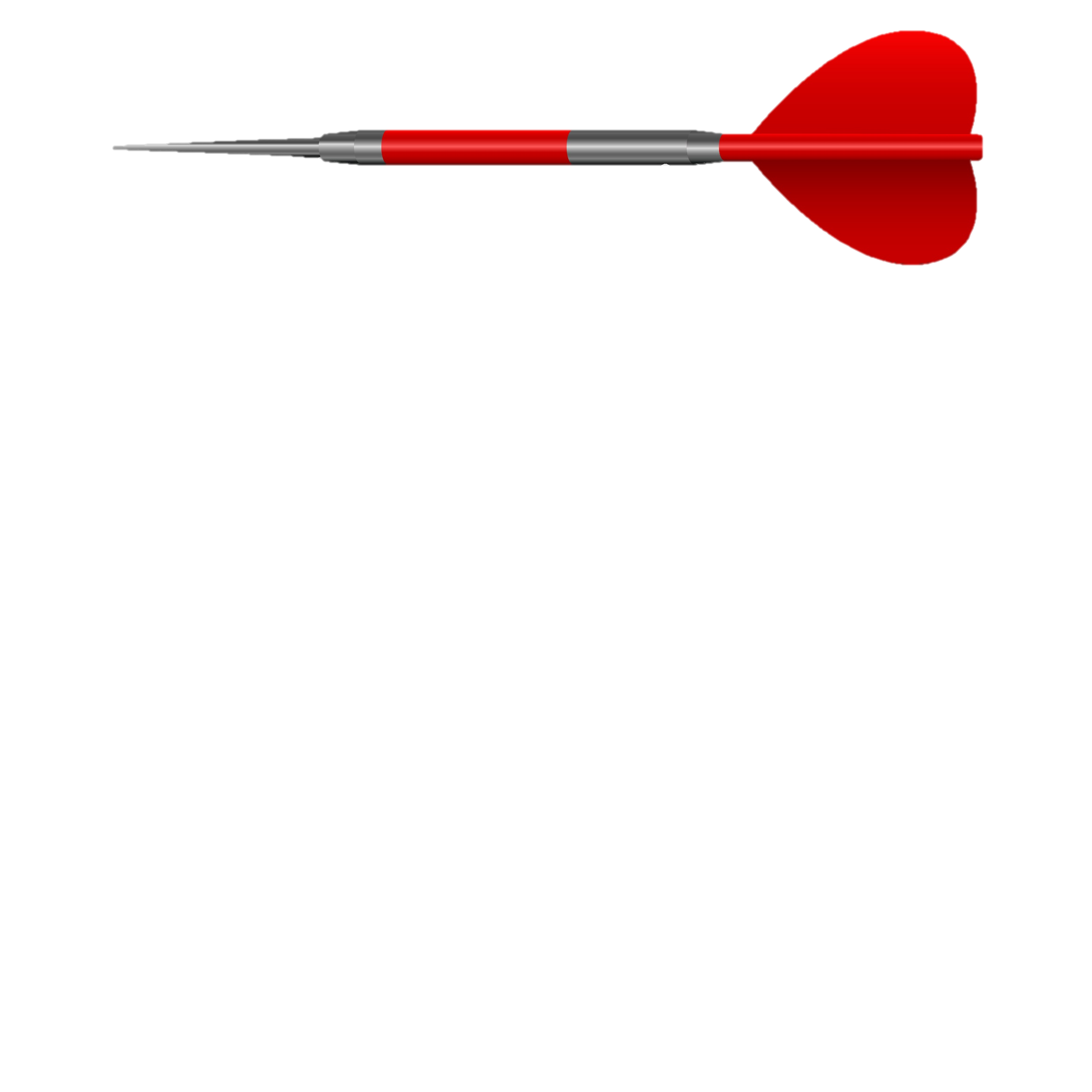 السؤال التالي
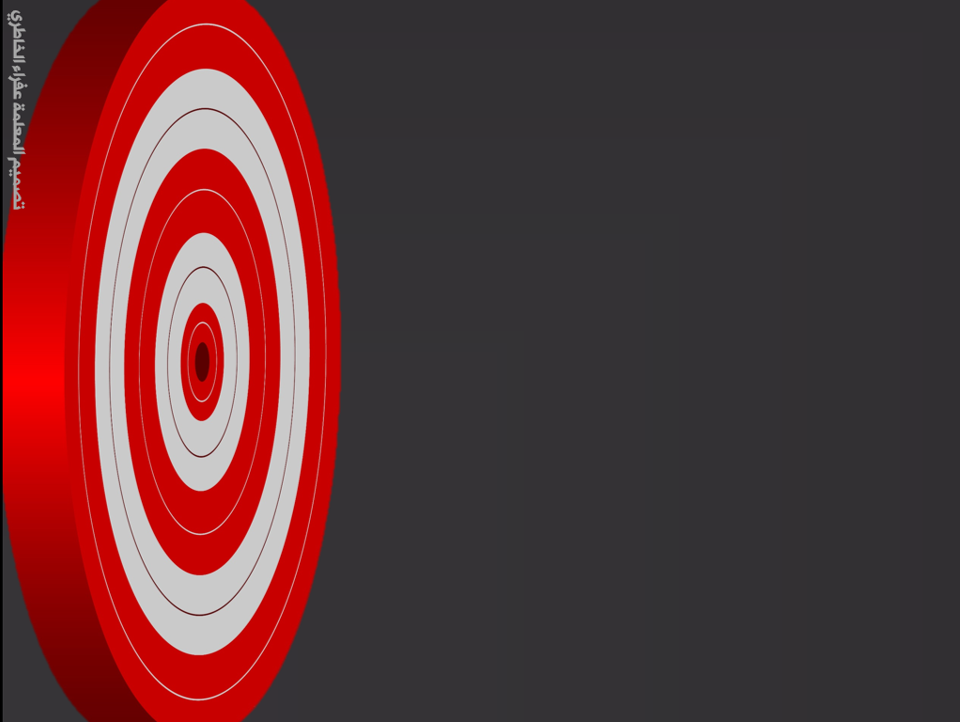 ( من الأوامر  أو النواهي التي خوطب بها الجماعة )
( طاعتهما واحترامهما  )
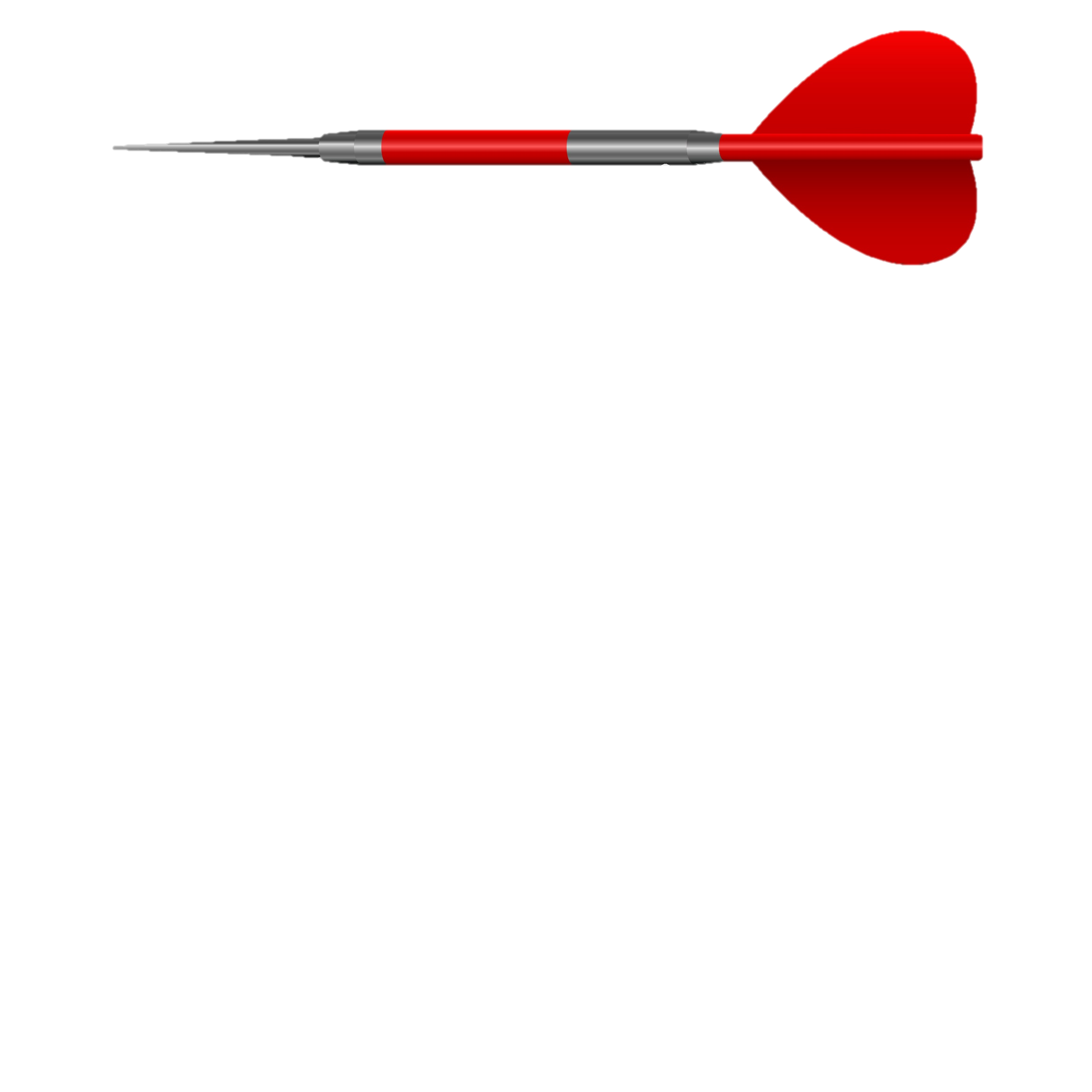 ( التضجر منهما )
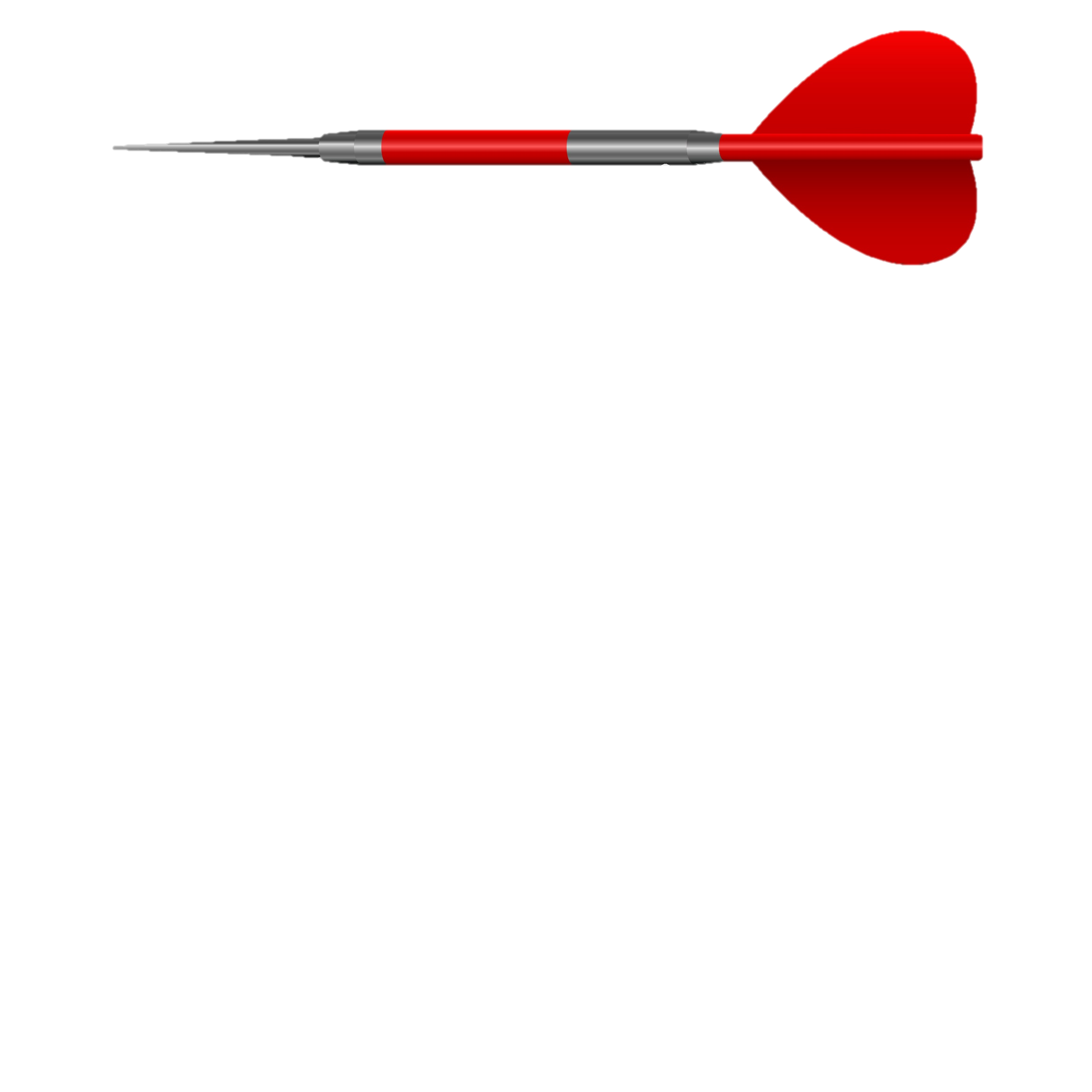 ( عدم الإحسان لهما )
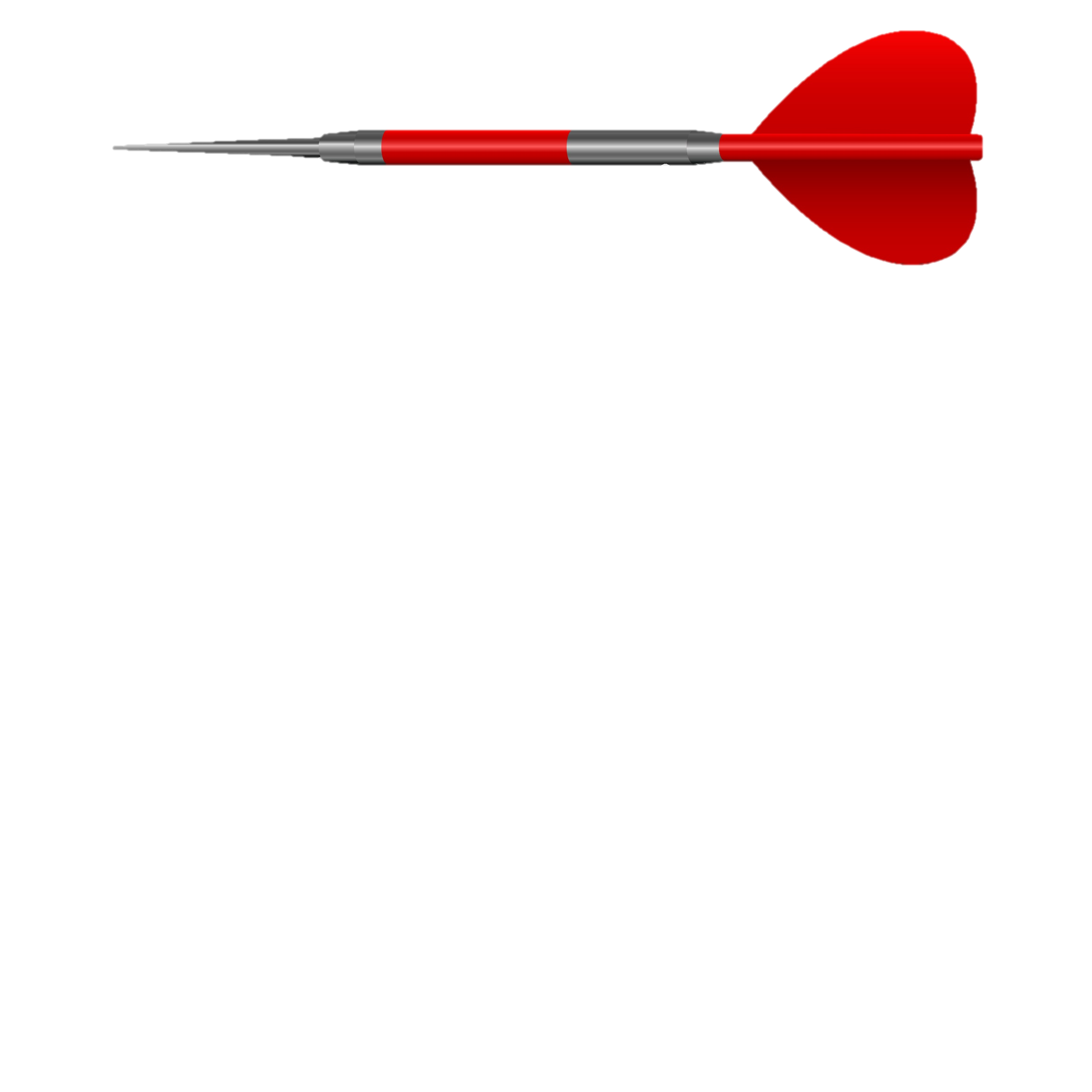 السؤال التالي
الفقير العاجز
الأوابين
صل الجمل التالية بما يناسبها
التوابين الراجعين عن الذنوب
المبذرين
ذنبا قبيحا شنيعا
المسكين
الإحسان
فاحشة
المجاوزين الحد في النفقة
البر
رتب الدلالات المناسبة لما لون في الآيات :
◙ (    ) الدعاء لهمها في الحياة وبعد الممات .
◙ (    ) التواضع لهما .
◙ (    ) التأدب والتوقير والاحترام .
◙ (    ) التأفف والتضجر .
◙ (    ) الضعف والحاجة والرعاية .
5
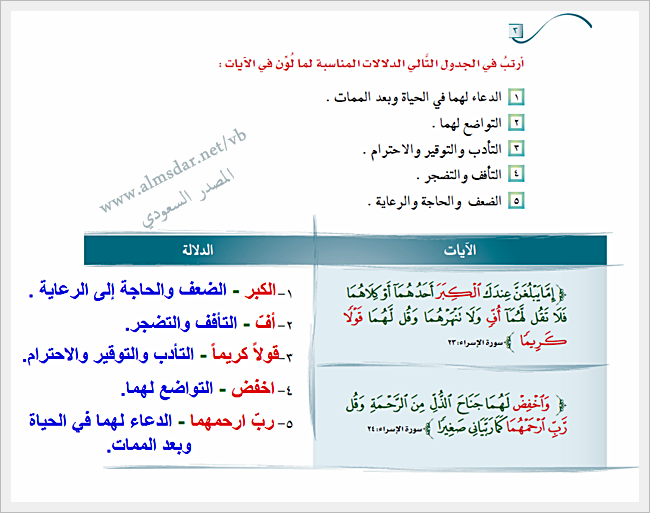 4
3
2
1
اخترْ الإجابة الصحيحة :
◙ علة النهي في الآية التالية ( ولا تبذر تبذيرا ) :
( أ ) أن المبذرين إخوان الشياطين .  
(ب) أن الله يرزقهم ويرزقكم  .                                         
( ج ) أنه من الفواحش القبيحة الشنيعة .
◙ اقتران بر الوالدين بإفراد الله بالعبادة : 
( أ ) قلة الإحسان لهما   .         ( ب )عظمة الإحسان لهما .      ( ت) ندرة الإحسان لهما .
السؤال الختامي:
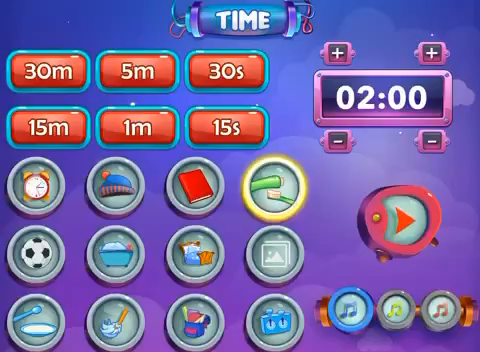 ( لمدة دقيقتين )
بعد قراءتك للدرس :
ما هي الأوامر الربانية التي ذكرت في الآيات الكريمة ؟
هيا لنتنافس ونكتب إجاباتنا
المهام الكتابية1
أ- من خلال قراءتك للآيات الكريمة استنبط الفكرة الرئيسة ثم الأفكار الفرعية مستخدما المخطط التالي:
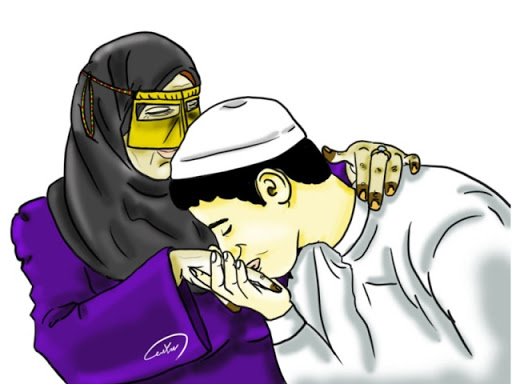 المهام الكتابية 1
ب- كثر الإسراف في مجتمعنا. اكتب مقالة تتحدث فيها عن  بعض مظاهر الإسراف والتبذير التي ترصدها في البيت والمدرسة ، محللا الأسباب والنتائج ومقترحًا الحلول لذلك
المهام الكتابية 2
أ  - صِغ بأسلوبك فقرةً توضح فيها كيفَ يجبُ على أن يعاملَ الأبناءُ أباءهم كي يصلوا إلى مقامِ الإحسانِ؟
المهام الكتابية 2
ب-ابحث في الشبكة المعلوماتية عن أهمية 
بر الوالدين.
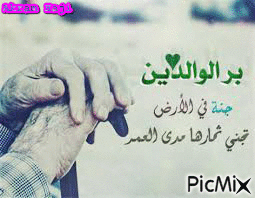 المهام الكتابية 3
أ- من خلال قراءتك للآيات الكريمة استنبط الفكرة الرئيسة ثم الأفكار الفرعية مستخدما مخطط السمكة :
الفكرة الرئيسة :
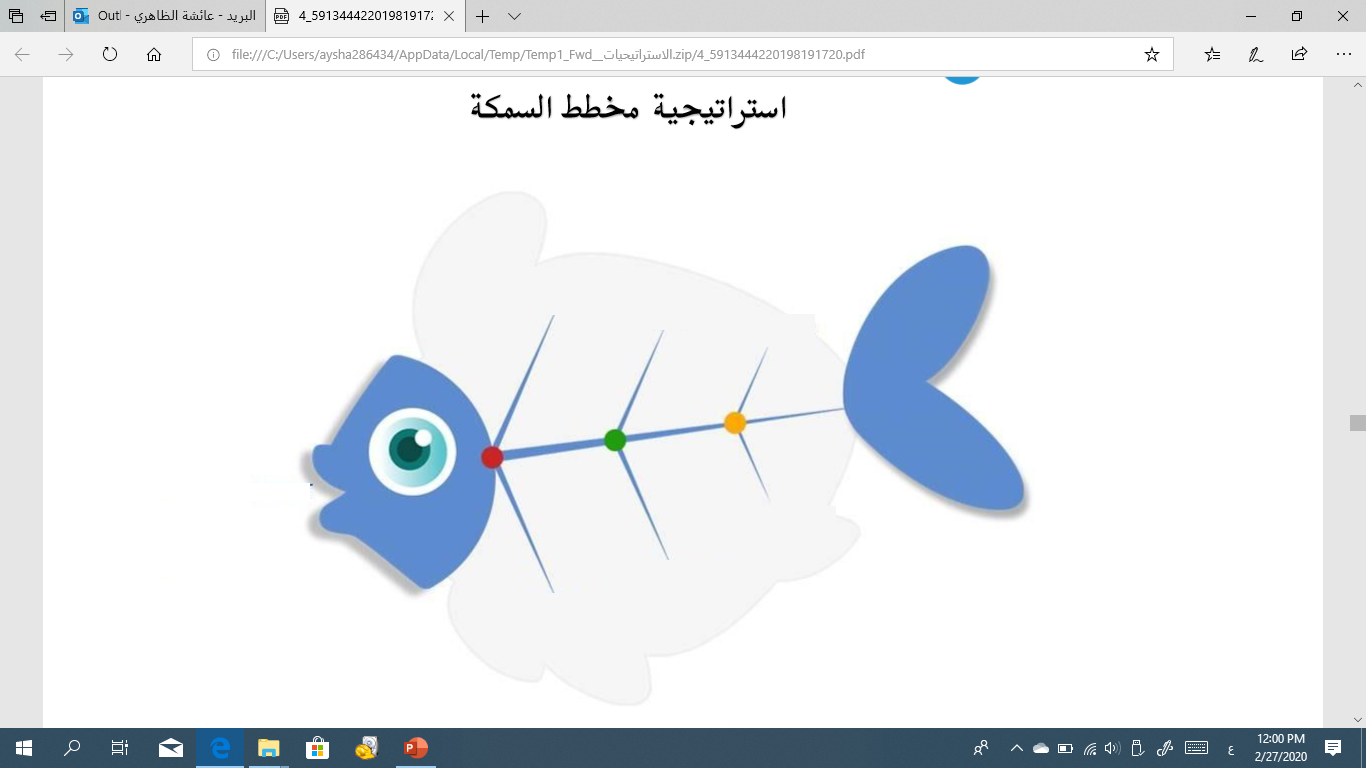 الأفكار الفرعية :
المهام الكتابية3
ب- ارسم لوحة معبرة عن أهمية بر الوالدين
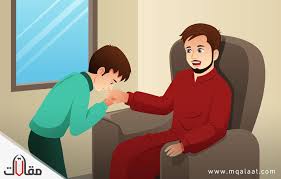 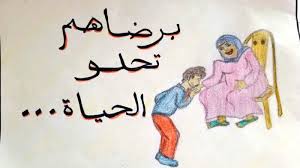